תרבות יהודית-ישראלית לכיתה ג'
נושא השיעור:  שמירת הלשון
עם המורה:  ד"ר נגה כוכבי
מה נלמד היום?
נתחיל עם חידה על פתגם שקשור לשמירת הלשון
נדון בפתגם ונתרגל את הנלמד
נלמד את השיר "מי האיש החפץ חיים", נדון בו ונתרגל את הנלמד
נכין הפתעה קטנה למשפחה
נעסוק בביטויים בשיר ונלמד על הקשר שלהם לשמירת הלשון
נשמע סיפור על כיתה אחת
נסכם את הנלמד עם שאלון קצר
מה להביא לשיעור?
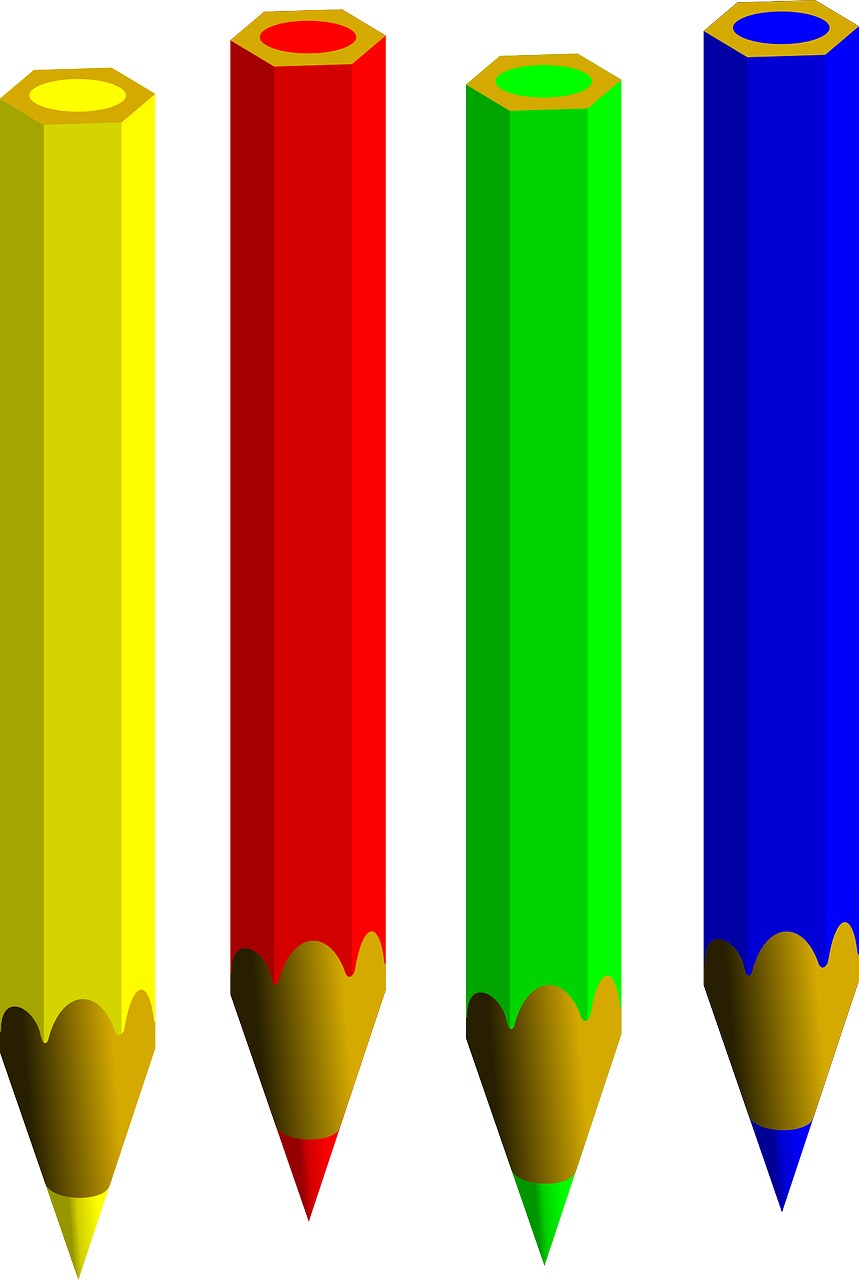 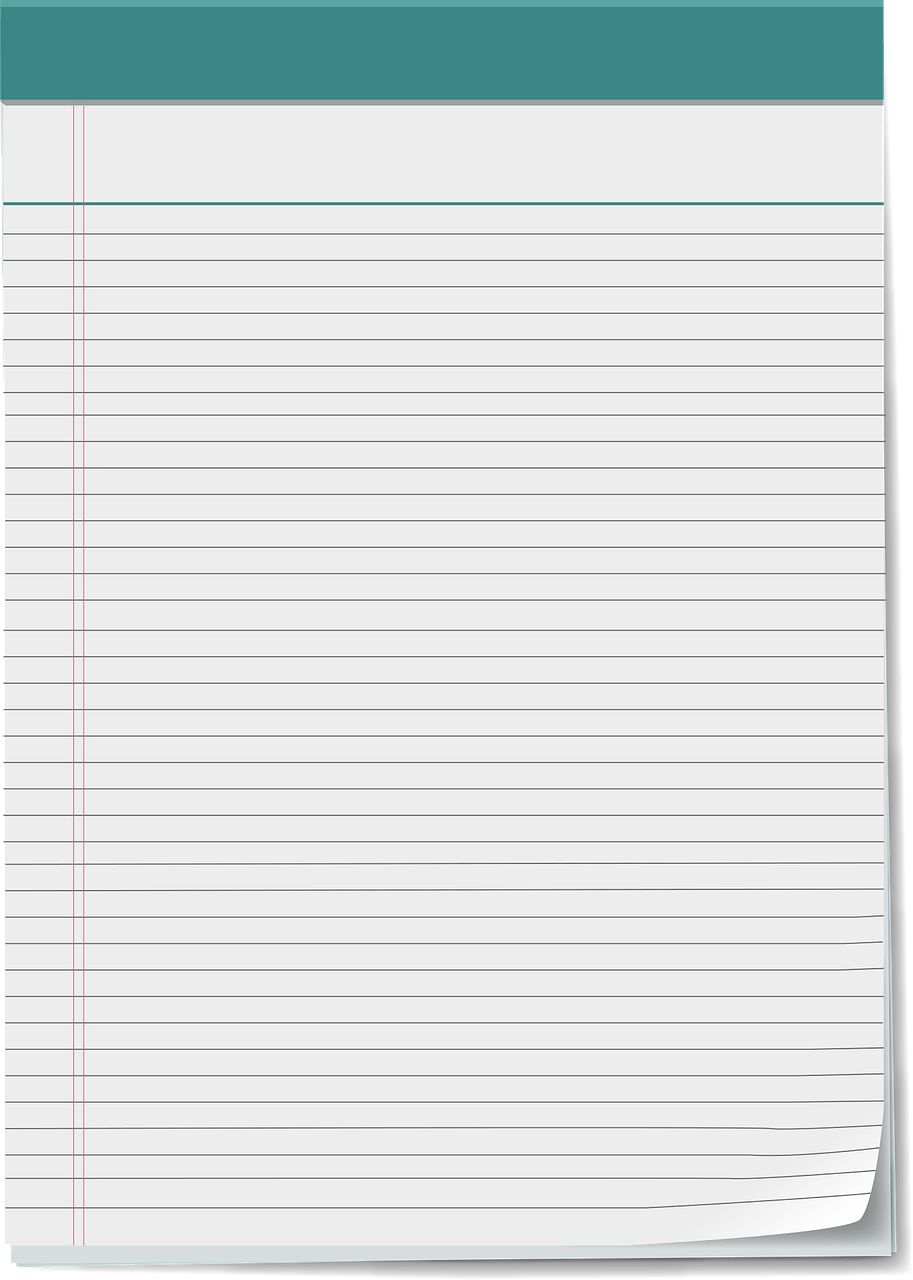 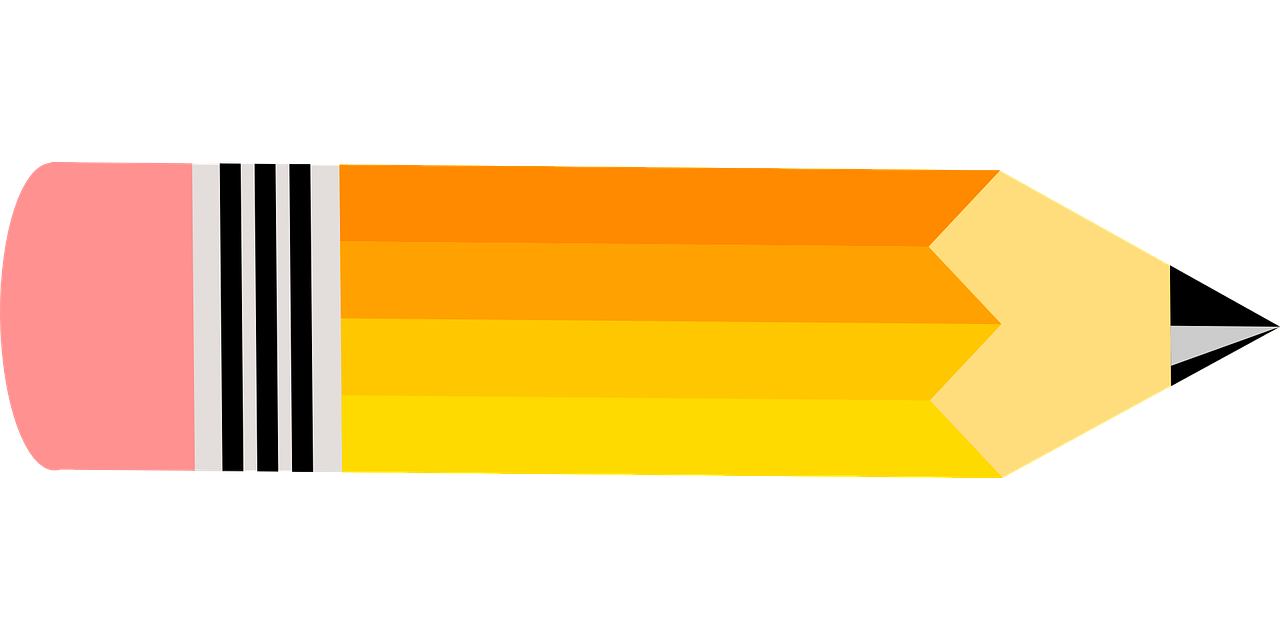 חידה: איזה פתגם מסתתר בציור?
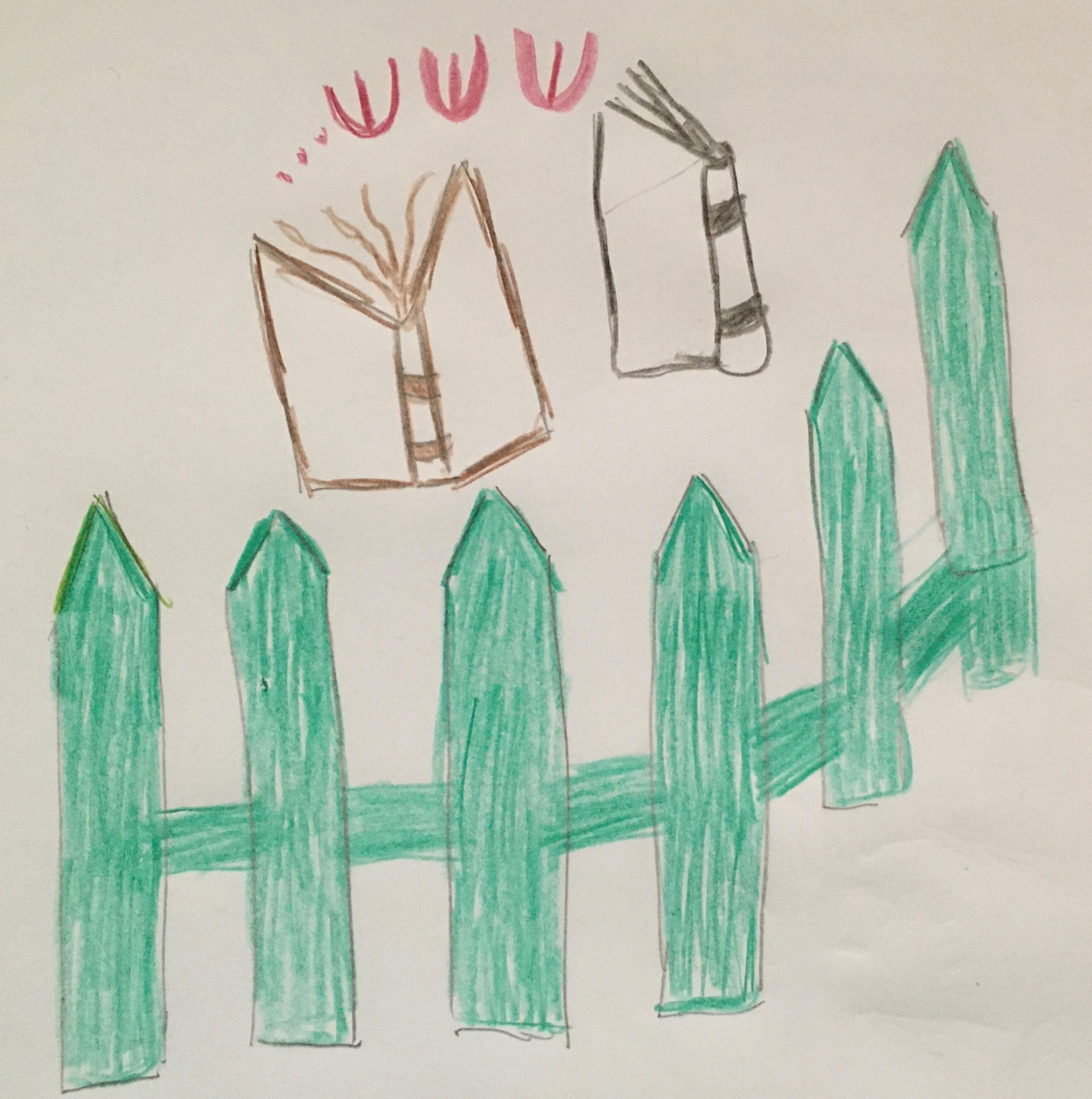 [Speaker Notes: החידה קשה ובכוונה מושכת כלפי מעלה.]
רמזים
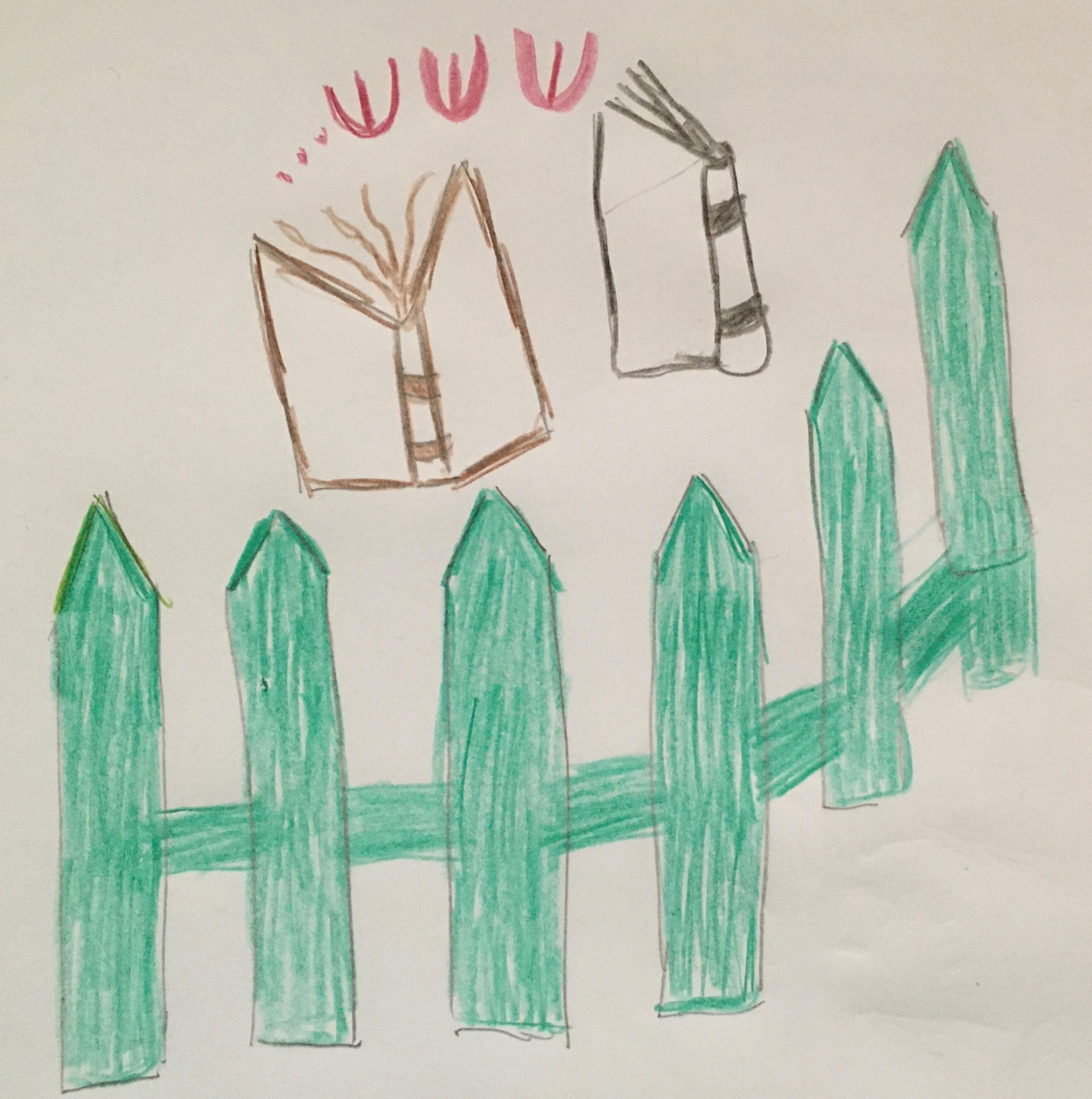 ספרים = חכמה
גדר     = סייג
[Speaker Notes: החידה קשה, אבל]
סְיָג לַחָכְמָה שְׁתִיקָה (חז"ל)
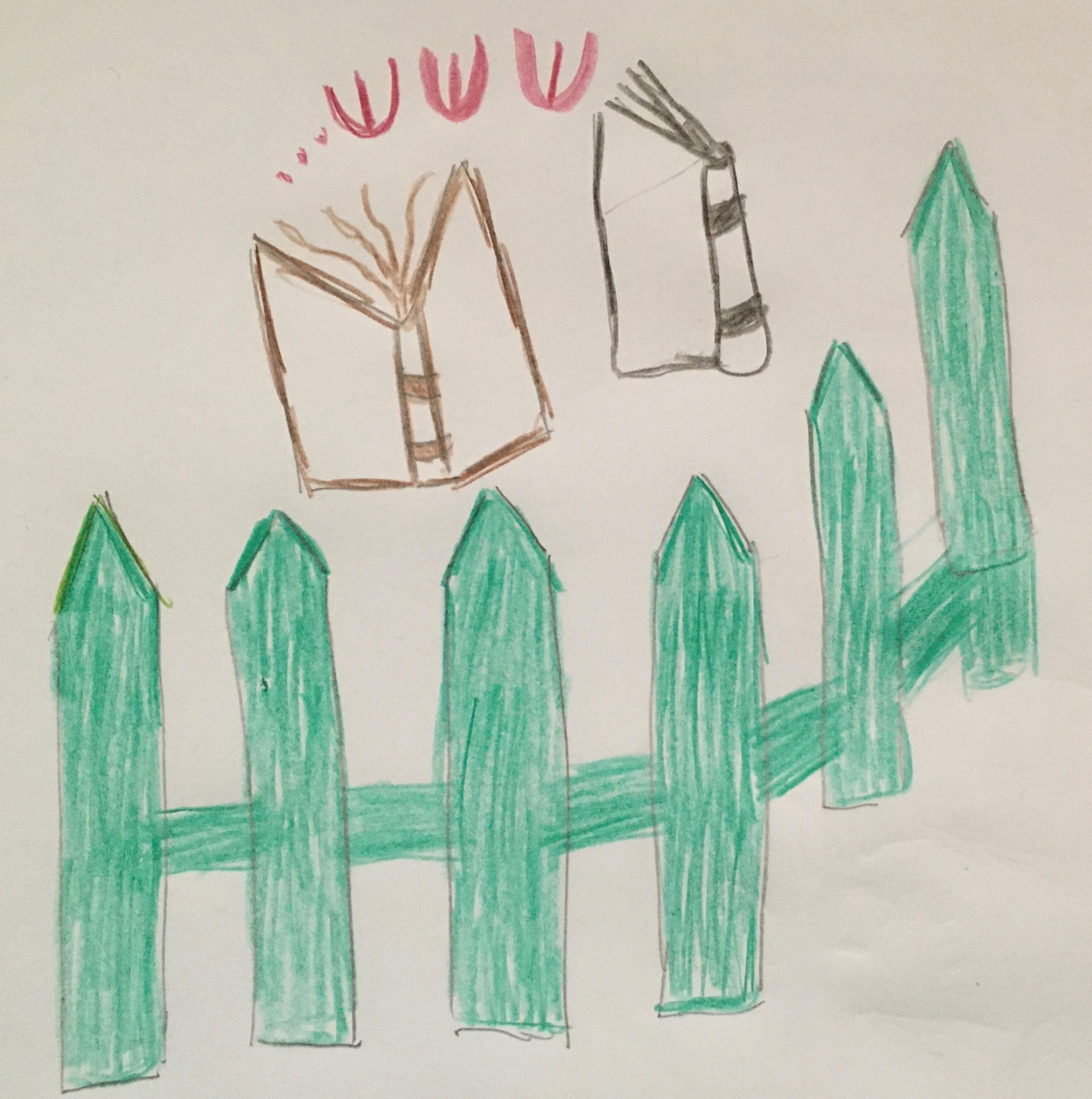 שאלות למחשבה
למה התכוון רבי עקיבא כשאמר "סְיָג לַחָכְמָה שְׁתִיקָה"?
האם קרה לכם פעם שהצטערתם על משהו שאמרתם?
באילו מקרים עדיף לשתוק?
[Speaker Notes: דיון והסבר: לציין שרבי עקיבא היה אחד מחז"ל ולומר עליו כמה מילים.
לעמוד על כך שהשתיקה היא כמו גדר ששומרת על החכמה וכן שלא נאמר דברים שעדיף לא להגיד (לתת דוגמאות שקרובות לעולמם)]
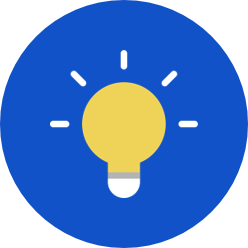 תרגיל
מיינו את המשפטים לשתי קבוצות:
א. התנהגות פזיזה
ב. התנהגות חכמה
קודם חושבים ואחר כך מדברים
מתפרצים בלי לחשוב
מתעלמים מדברי אחרים
שומעים את כל השאלה ורק אז עונים
נמנעים מרכילות 
מעדיפים עוּבדוֹת על פני ניחושים
[Speaker Notes: התלמידים ירשמו רק את מספר המשפט ולידו התנהגות פזיזה או התנהגות חכמה]
בדיקה
קודם חושבים ואחר כך מדברים התנהגות חכמה 
מתפרצים בלי לחשוב התנהגות פזיזה
מתעלמים מדברי אחרים התנהגות פזיזה
שומעים את כל השאלה ורק אז עונים התנהגות חכמה 
נמנעים מרכילות התנהגות חכמה 
מעדיפים עוּבדוֹת על פני ניחושים התנהגות חכמה
[Speaker Notes: התלמידים ירשמו רק את מספר המשפט ולידו "התנהגות פזיזה" או "התנהגות חכמה"]
לומדים שיר
מִי הָאִישׁ הֶחָפֵץ חַיִּים
אֹהֵב יָמִים לִרְאוֹת טוֹב.
נְצֹר לְשׁוֹנְךָ מֵרָע 
וּשְׂפָתֶיךָ מִדַּבֵּר מִרְמָה.
סוּר מֵרָע וַעֲשֵׂה טוֹב 
בַּקֵּשׁ שָׁלוֹם וְרָדְפֵהוּ.
(תהילים, ל"ד, י"ג-ט"ו)
[Speaker Notes: לשיר להם ולהסביר]
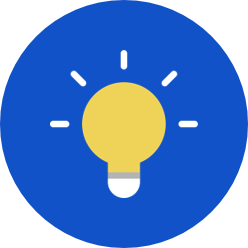 תרגיל: למה התכוון משורר תהיליםבמילים הצבועות באדום?
מִי הָאִישׁ הֶחָפֵץ חַיִּים    א. רוצה חיים         ב. מחפש חיים 
אֹהֵב יָמִים לִרְאוֹת טוֹב.  א. רואה למרחקים  ב. רואה את החיובי
נְצֹר לְשׁוֹנְךָ מֵרָע           א. דבֵּר בחופשיות   ב. שמור על לשונך
וּשְׂפָתֶיךָ מִדַּבֵּר מִרְמָה.  א. רמה גבוהה       ב. רמאות
סוּר מֵרָע וַעֲשֵׂה טוֹב      א. התרחק מהרע   ב. התבייש מהרע
בַּקֵּשׁ שָׁלוֹם וְרָדְפֵהוּ.      א. בְּרח ממנו         ב. רוץ אחריו
(תהילים, ל"ד, י"ג-ט"ו)
[Speaker Notes: לומר להם שקשה להספיק את הכל. "נראה כמה תספיקו". ירשמו רק מספר ואות מתאימה.]
למה התכוון משורר תהילים?- בדיקה
מִי הָאִישׁ הֶחָפֵץ חַיִּים    א. רוצה חיים         ב. מחפש חיים 
אֹהֵב יָמִים לִרְאוֹת טוֹב.  א. רואה למרחקים  ב. רואה את החיובי
נְצֹר לְשׁוֹנְךָ מֵרָע           א. דבֵּר בחופשיות   ב. שמור על לשונך
וּשְׂפָתֶיךָ מִדַּבֵּר מִרְמָה.  א. רמאות              ב. רמה גבוהה
סוּר מֵרָע וַעֲשֵׂה טוֹב     א. התרחק מהרע    ב. התבייש מהרע
בַּקֵּשׁ שָׁלוֹם וְרָדְפֵהוּ.     א. בְּרח ממנו          ב. רוץ אחריו
(תהילים, ל"ד, י"ג-ט"ו)
שאלות למחשבה
מִי הָאִישׁ הֶחָפֵץ חַיִּים
אֹהֵב יָמִים לִרְאוֹת טוֹב.
נְצֹר לְשׁוֹנְךָ מֵרָע 
וּשְׂפָתֶיךָ מִדַּבֵּר מִרְמָה.
סוּר מֵרָע וַעֲשֵׂה טוֹב 
בַּקֵּשׁ שָׁלוֹם וְרָדְפֵהוּ.
(תהילים, ל"ד, י"ג-ט"ו)
כמה מילות שאלה יש בשיר?
מה תוכן השאלה במילים שלכם?
אילו תנאים צריך לקיים אדם שרוצה חיים טובים?
[Speaker Notes: דיון]
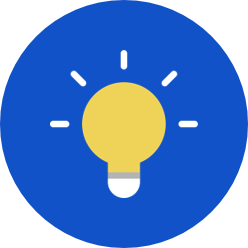 נכין הפתעה למשפחה
נשמח את חברינו ברשימת מחמאות:
רישמו כותרת: לראות את הטוב
רישמו לפחות 5 דברים טובים על חבריכם
קשטו את הדף ושלחו אותו לחבריכם
[Speaker Notes: להסביר שיעשו כמה שיספיקו במסגרת הזמן הנתונה ובסוף השיעור ישלימו את ההפתעה (במיוחד הקישוט)]
בַּקֵּשׁ שָׁלוֹם וְרָדְפֵהוּנחשוב על ההבדל בין בקשת שלום לבין רדיפת שלום
אלון כיבה את הנרות על העוגה ואמר בלבו: "הלוואי שיהיה שלום".
"די תפסיקו לריב" אמרה רונית לאחיותיה.
טל ארגנה פעילות למניעת רכילות בכיתתה.
מיכאל הקים בבית ספרו ועדה ליישוב סכסוכים.
בטקס של יום העצמאות הילדים שרו שיר על שלום.
תמר ויתרה על מקומה ליד חברתה הטובה כדי להימנע ממריבות.
[Speaker Notes: בעל פה בלבד (כולל הרחבת הסיטואציות שמייצגים המשפטים). להסביר שלפעמים קשה לעמוד על ההבדל בין השניים.]
בַּקֵּשׁ שָׁלוֹם וְרָדְפֵהוּנחשוב על ההבדל בין בקשת שלום לבין רדיפת שלום
אלון כיבה את הנרות על העוגה ואמר בלבו: "הלוואי שיהיה שלום".
"די תפסיקו לריב" אמרה רונית לאחיותיה.
טל ארגנה פעילות למניעת רכילות בכיתתה.
מיכאל הקים בבית ספרו ועדה ליישוב סכסוכים.
בטקס של יום העצמאות הילדים שרו שיר על שלום.
תמר ויתרה על מקומה ליד חברתה הטובה כדי להימנע ממריבות.
מפתח
בקשת שלום רדיפת שלום
[Speaker Notes: בעל פה. להראות כיצד סיטואציה של בקשת שלום יכולה להפוך לרדיפת שלום.]
שמירת הלשון מקדמת שלום
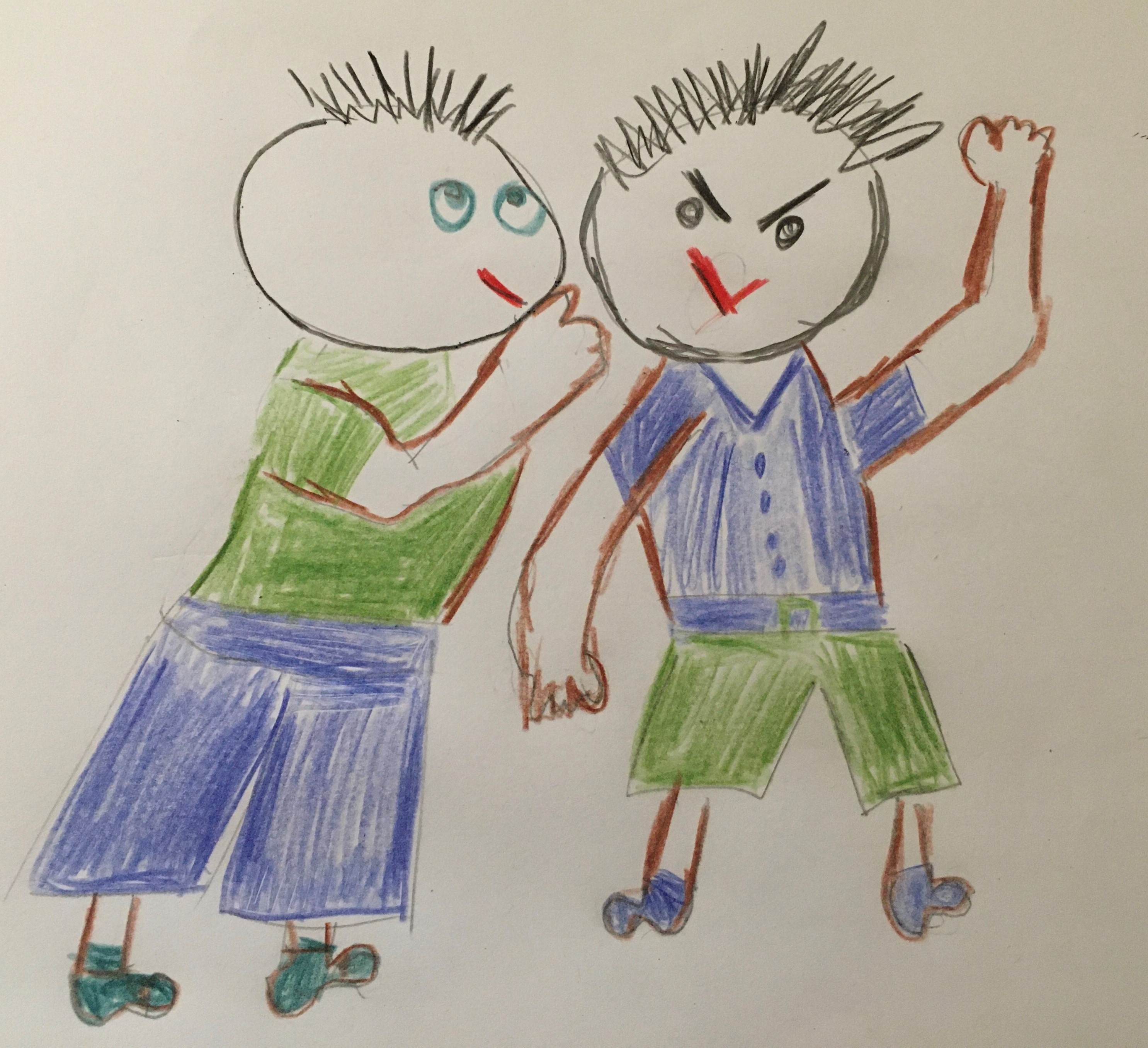 [Speaker Notes: הסבר בעל פה]
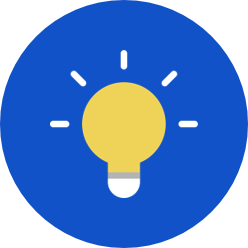 שמירת הלשון מקדמת שלום!כיצד שומרים על הלשון?
.
מי שנקלע לקבוצה שמרכלת א. ינסה להפסיקה או יתרחק ב. לא ימשוך תשומת לב
בדיחה מעליבה א. מספרים רק אם מצחיקה ב. לא מספרים בכלל
כשאתם מתארחים ביום הולדת והעוגה קצת יבשה א. תזהירו את כולם שלא יאכלו ממנה ב. לא תגידו כלום
לא הבנתם משהו בשיעור א. תאשימו את המורה ב. תבקשו הסבר
כשהילדים בכיתה צוחקים על מי שטועה א. תצחקו כמו כולם 
ב. תבקשו שיפסיקו
[Speaker Notes: ירשמו רק מספר ואות מתאימה]
כיצד שומרים על הלשון? - בדיקה
.
מי שנקלע לקבוצה שמרכלת א. ינסה להפסיקה או יתרחק ב. לא ימשוך תשומת לב
בדיחה מעליבה א. מספרים רק אם מצחיקה ב. לא מספרים בכלל
כשאתם מתארחים ביום הולדת והעוגה קצת יבשה א. תזהירו את כולם שלא יאכלו ממנה ב. לא תגידו כלום
לא הבנתם משהו בשיעור א. תאשימו את המורה ב. תבקשו הסבר
כשהילדים בכיתה צוחקים על מי שטועה א. תצחקו כמו כולם
ב. תבקשו שיפסיקו
[Speaker Notes: ירשמו רק מספר ואות מתאימה]
שמירת הלשון מקדמת שלום וגם חוכמה
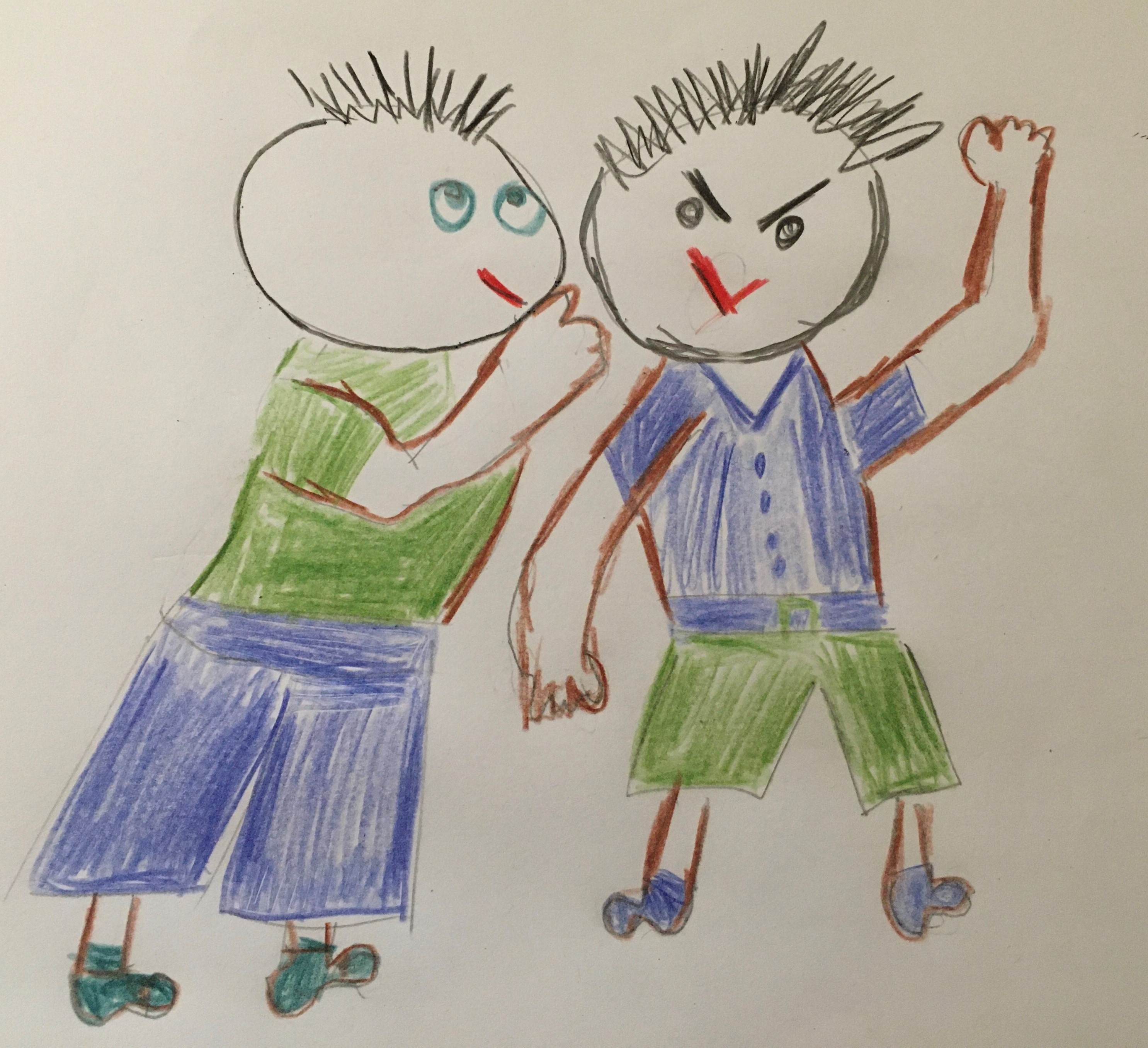 זכור, סייג לחוכמה שתיקה!
[Speaker Notes: הסבר בעל פה]
שמירת הלשון מקדמת שלום וגם חוכמה
כזה אני, רודף שלום...
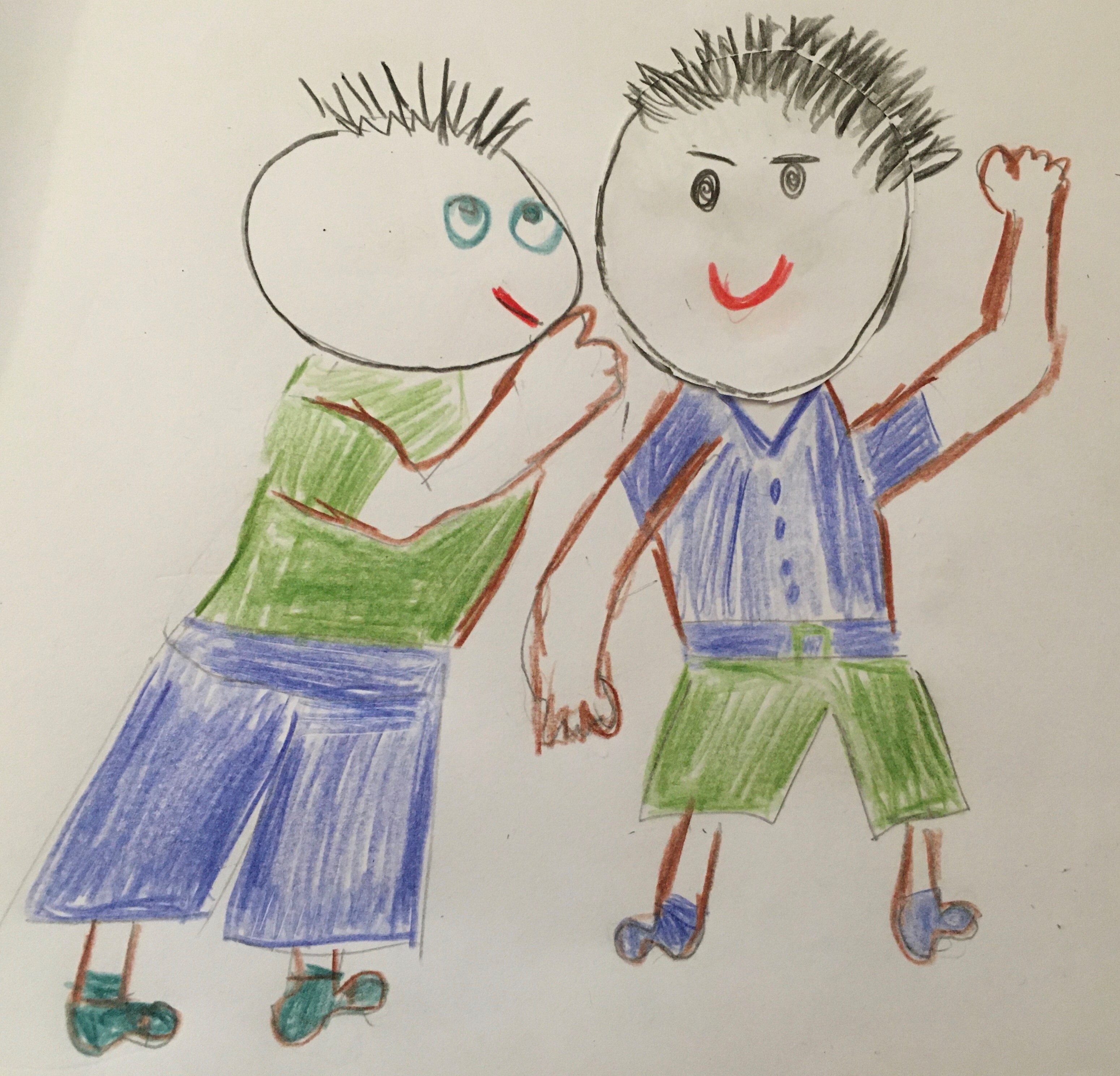 תודה שנשארת אתי עד שנרגעתי ולמדתי לנהוג בחכמה.
[Speaker Notes: הסבר בעל פה על הקשר בין שמירת הלשון, רדיפת שלום וחוכמה.]
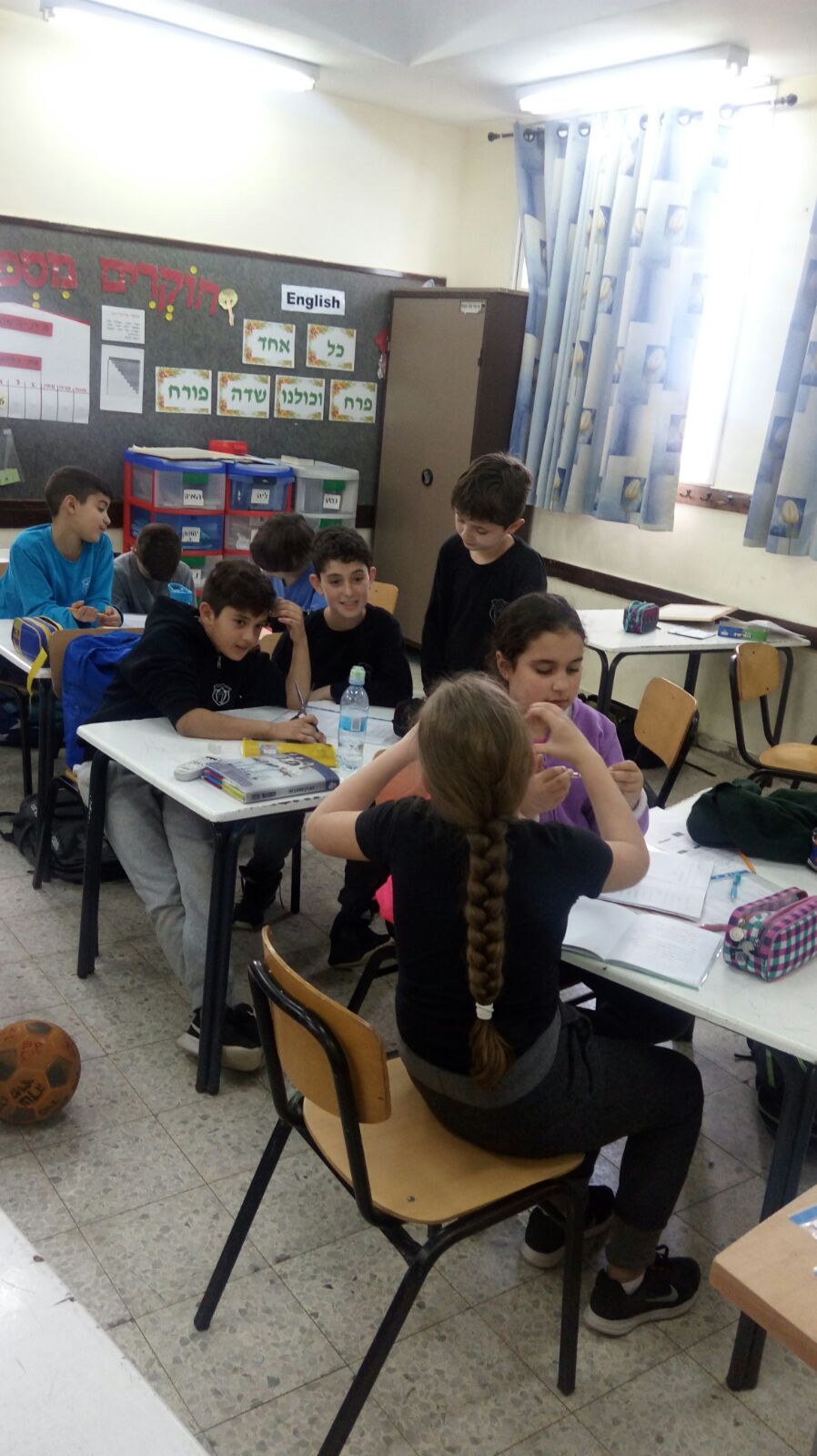 נשמע סיפור:
פעילות של שתיקה
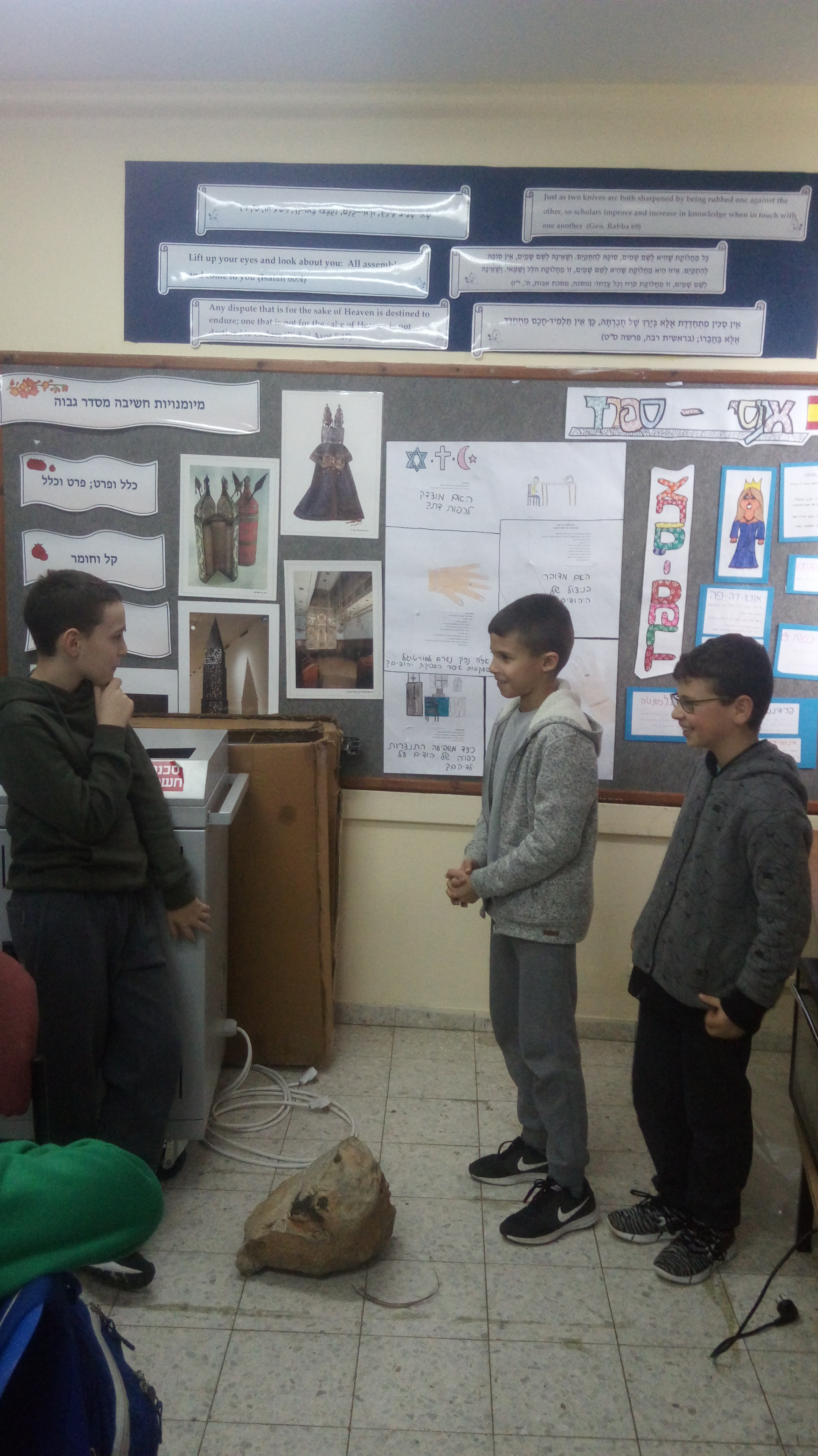 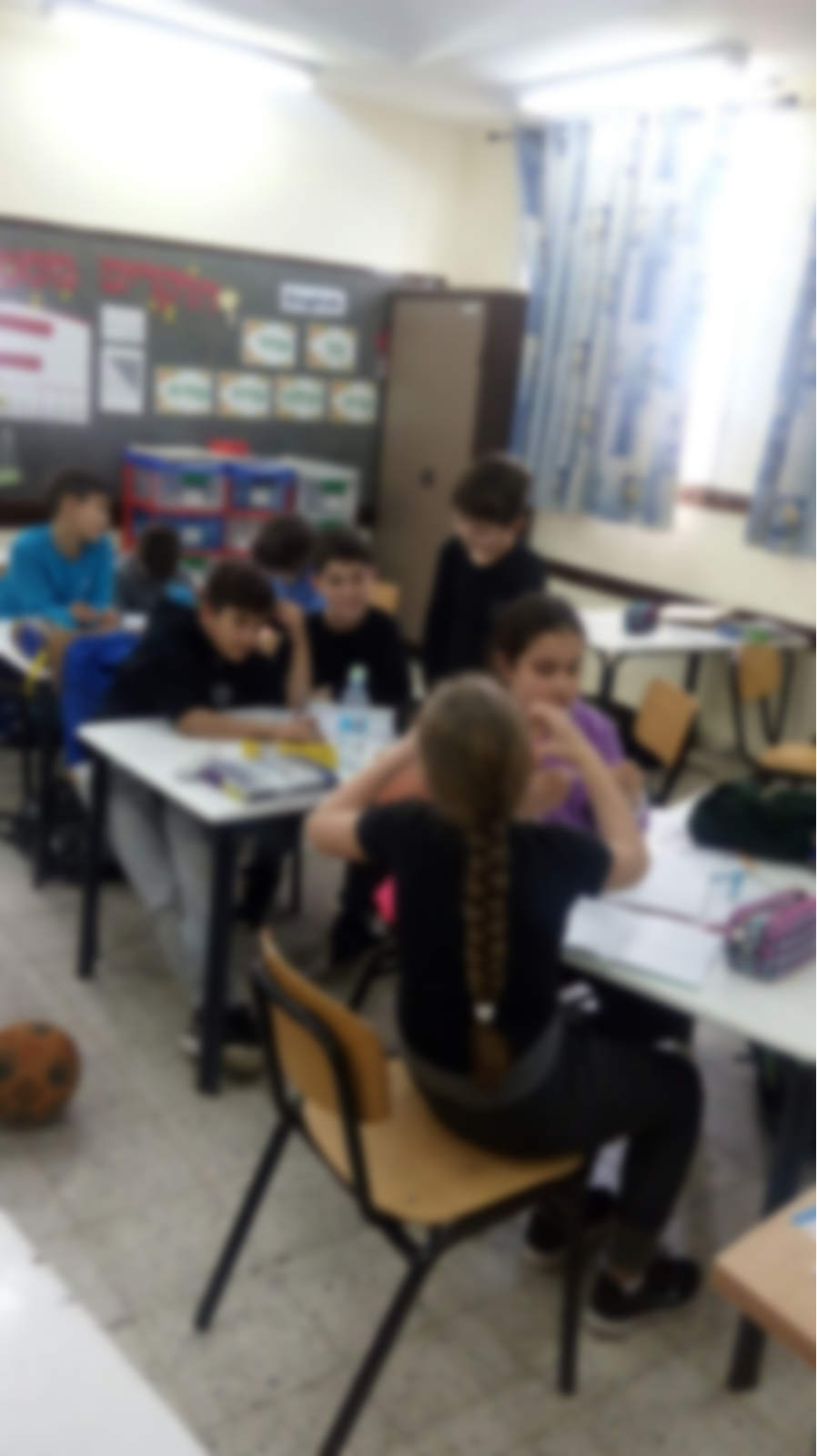 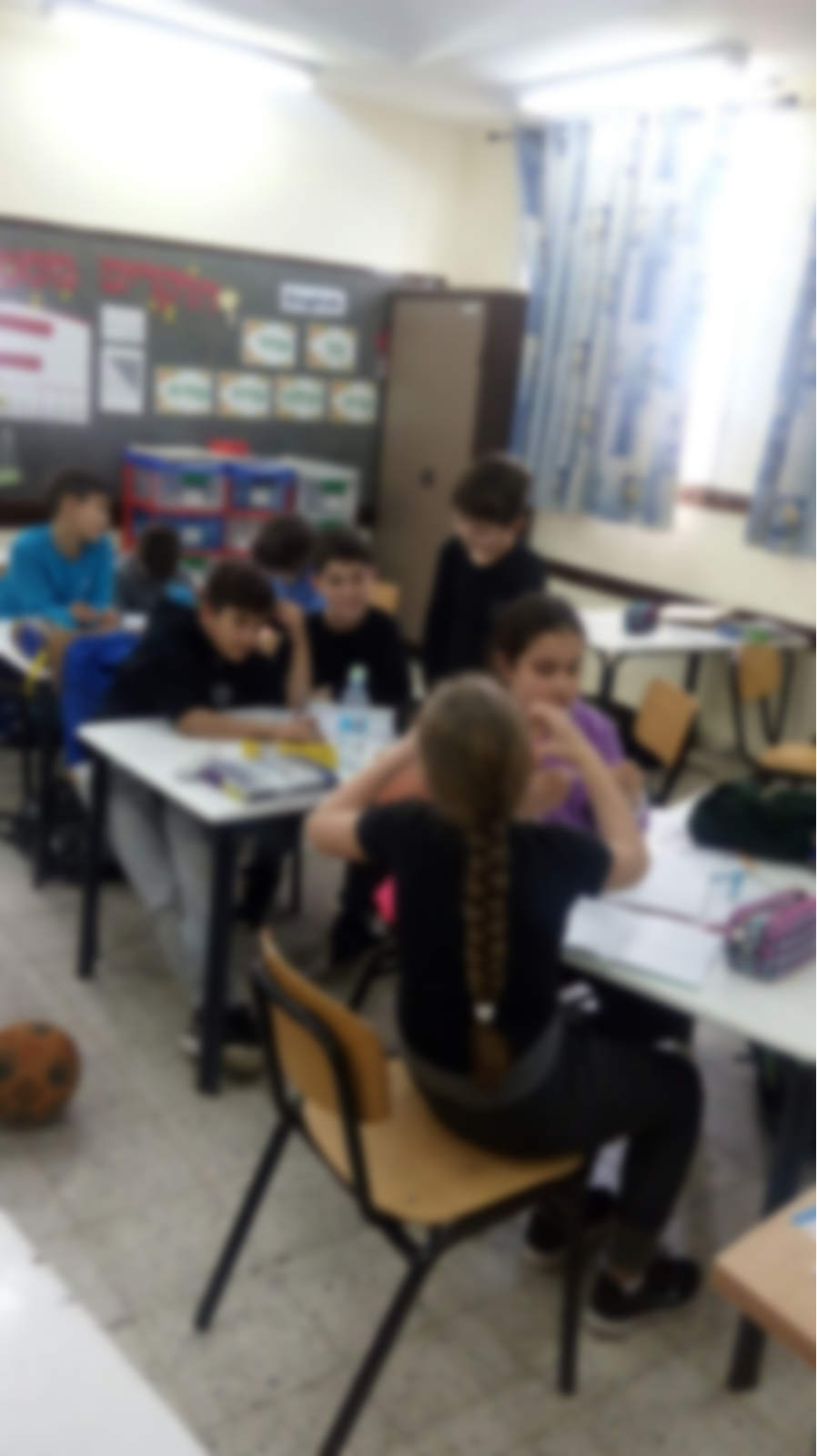 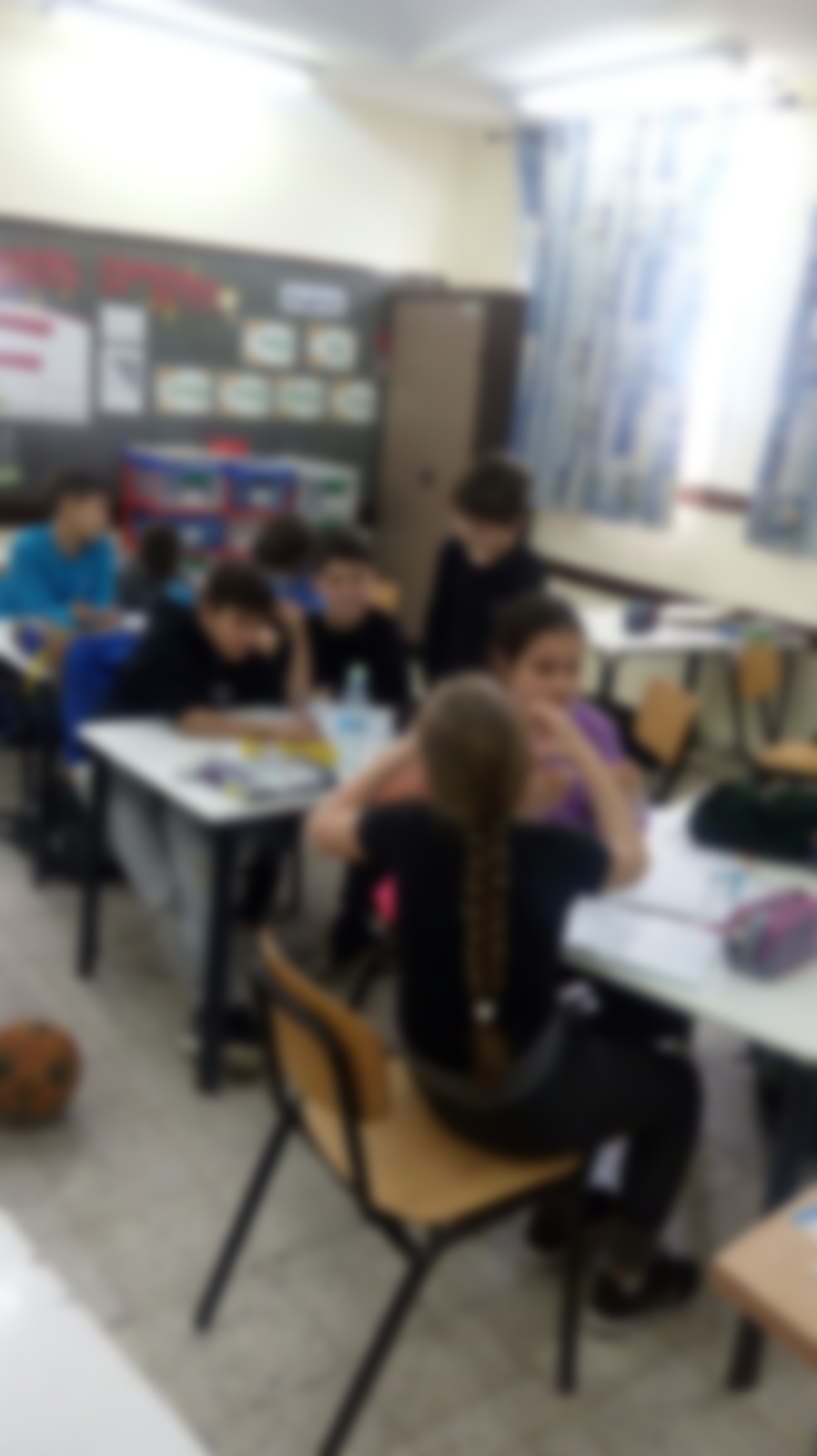 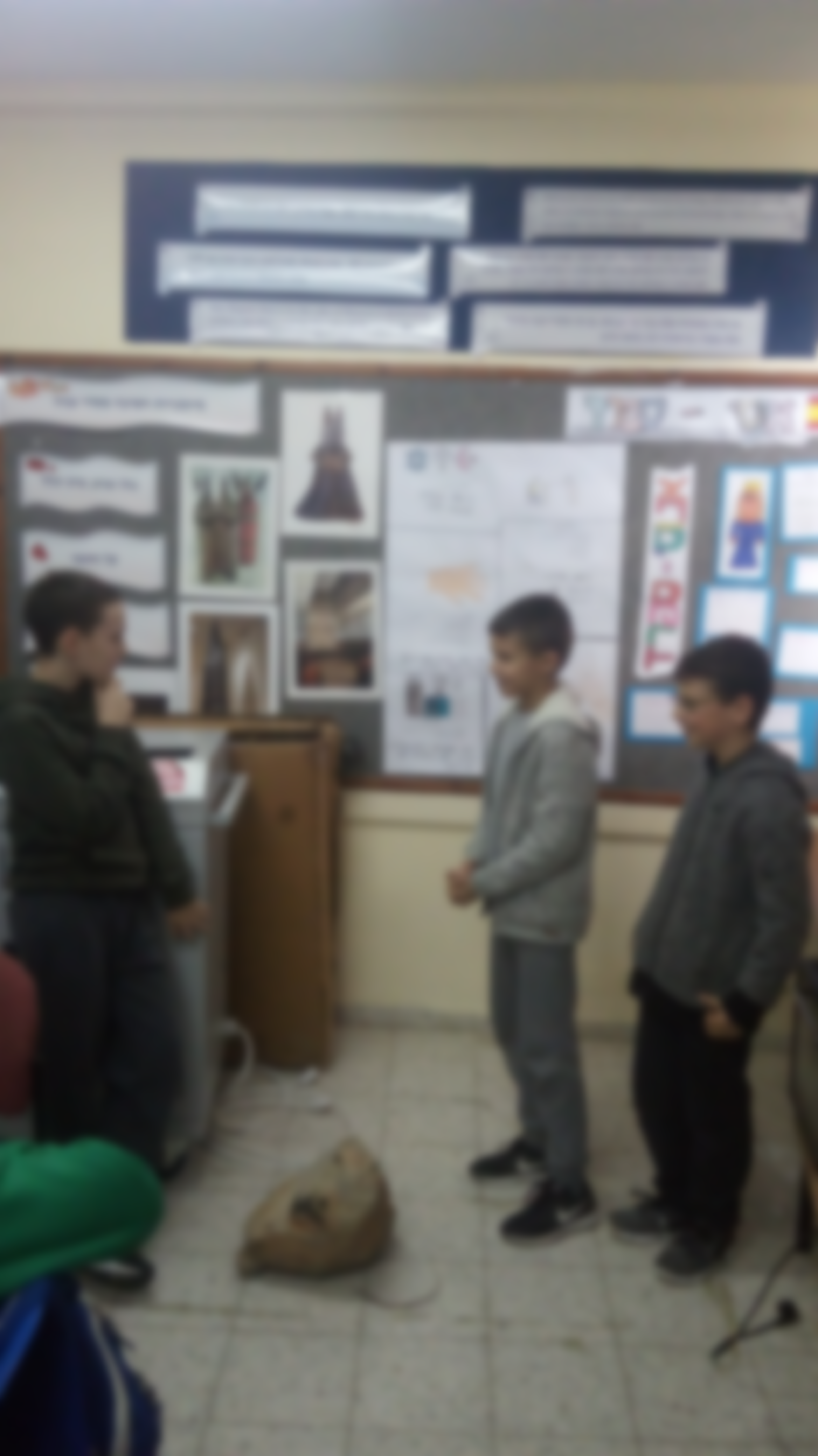 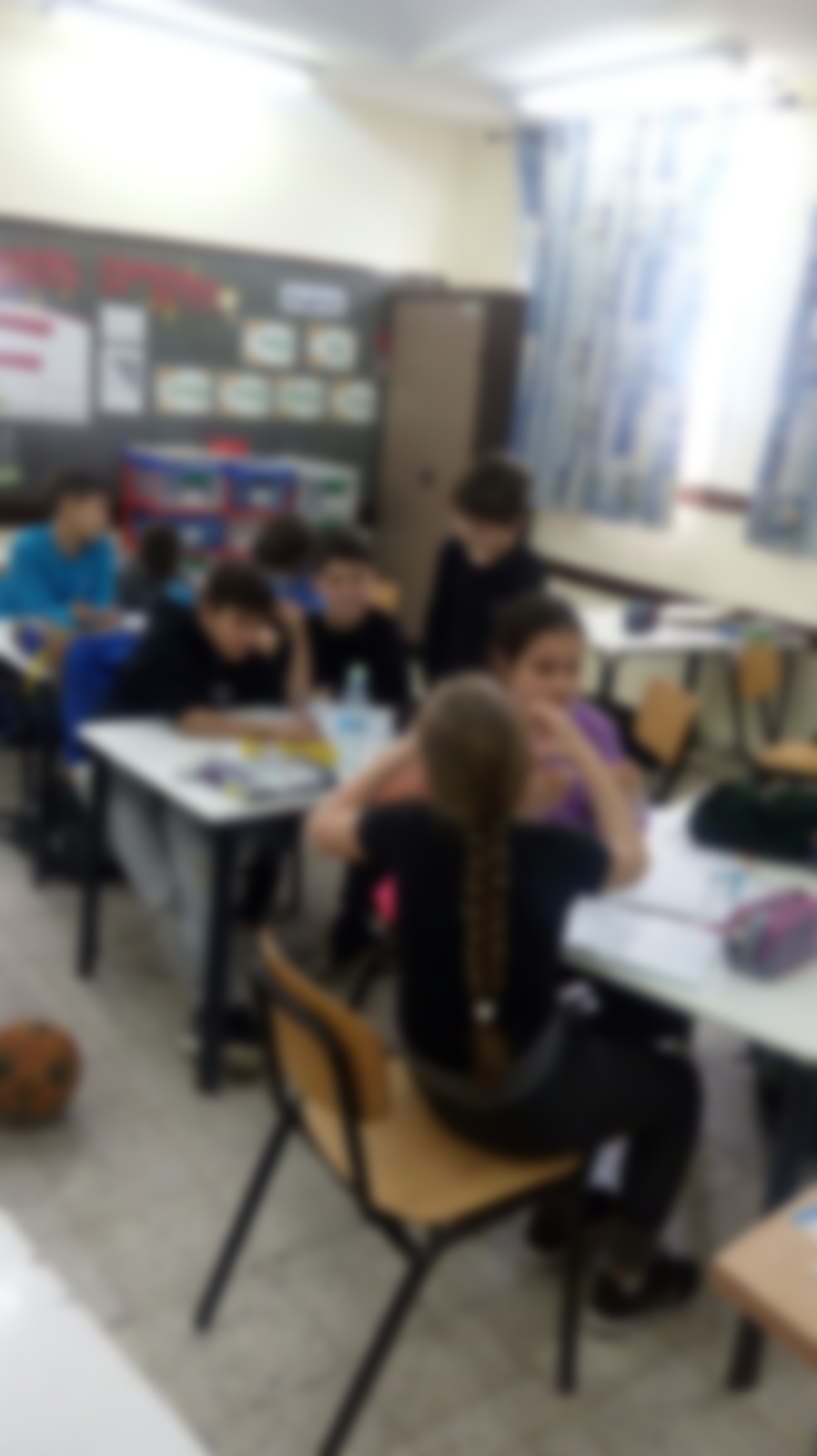 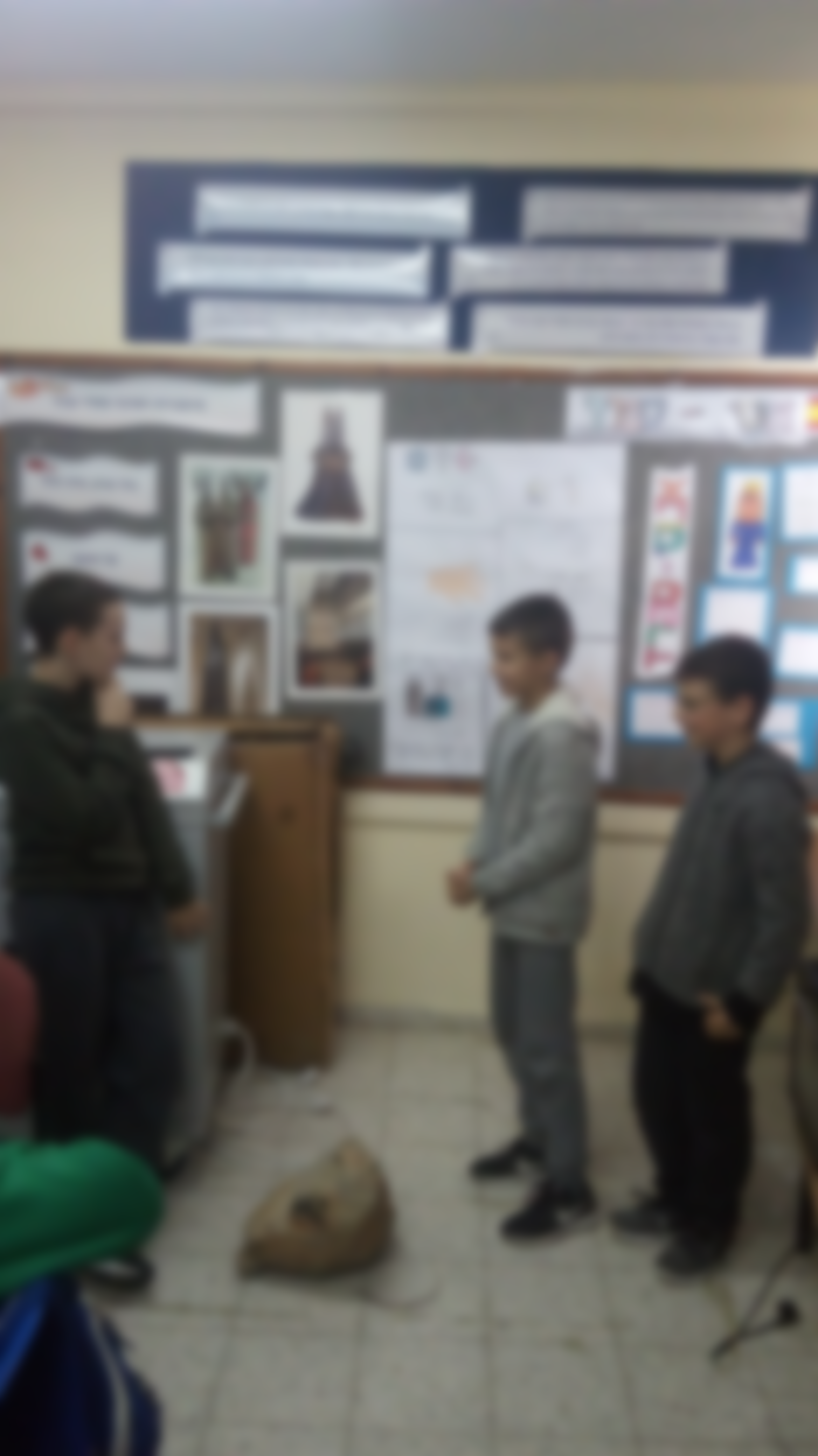 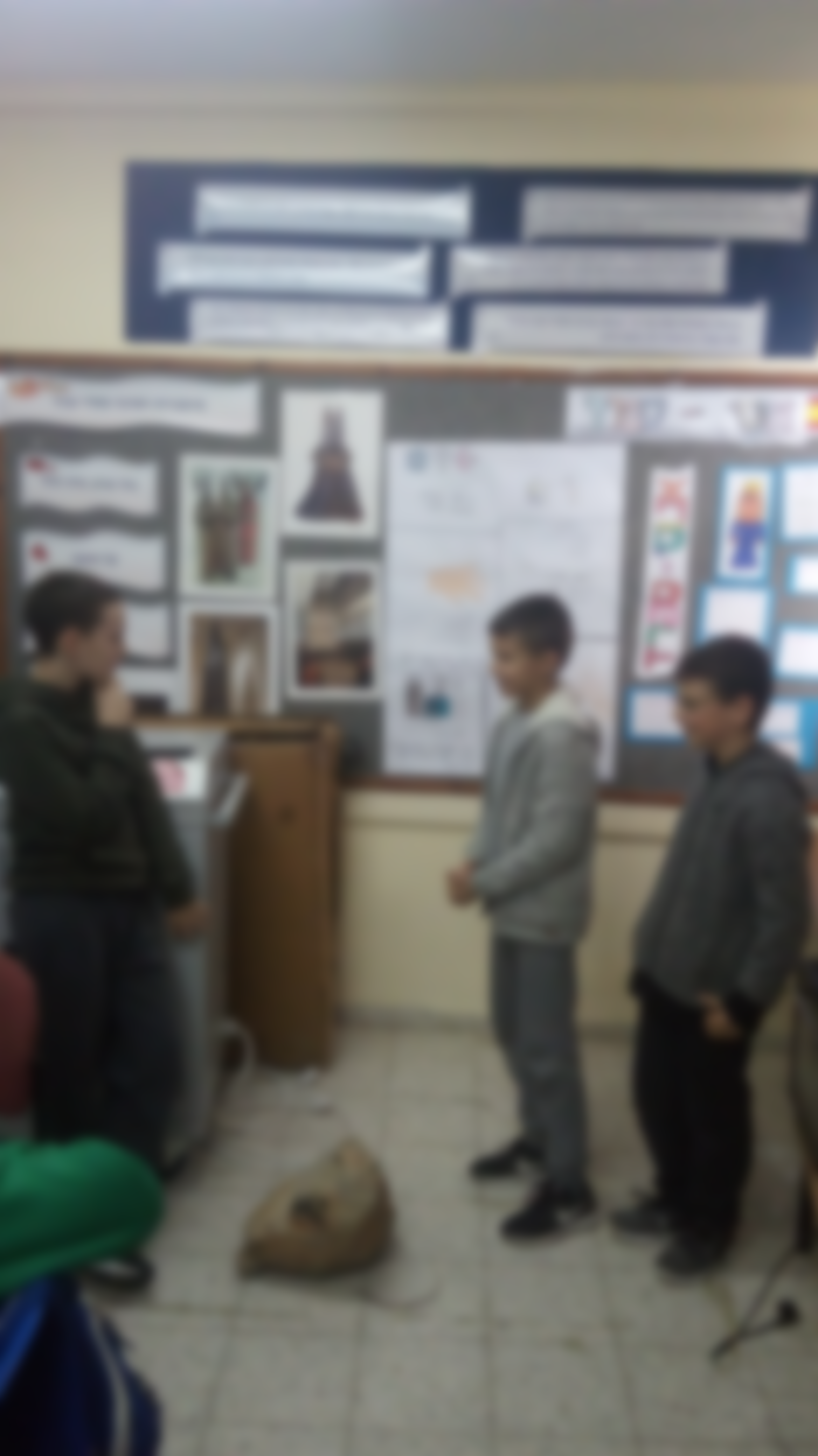 [Speaker Notes: תמונות לליווי הסיפור]
בגינה מתבוננים, מקשיבים ועובדים
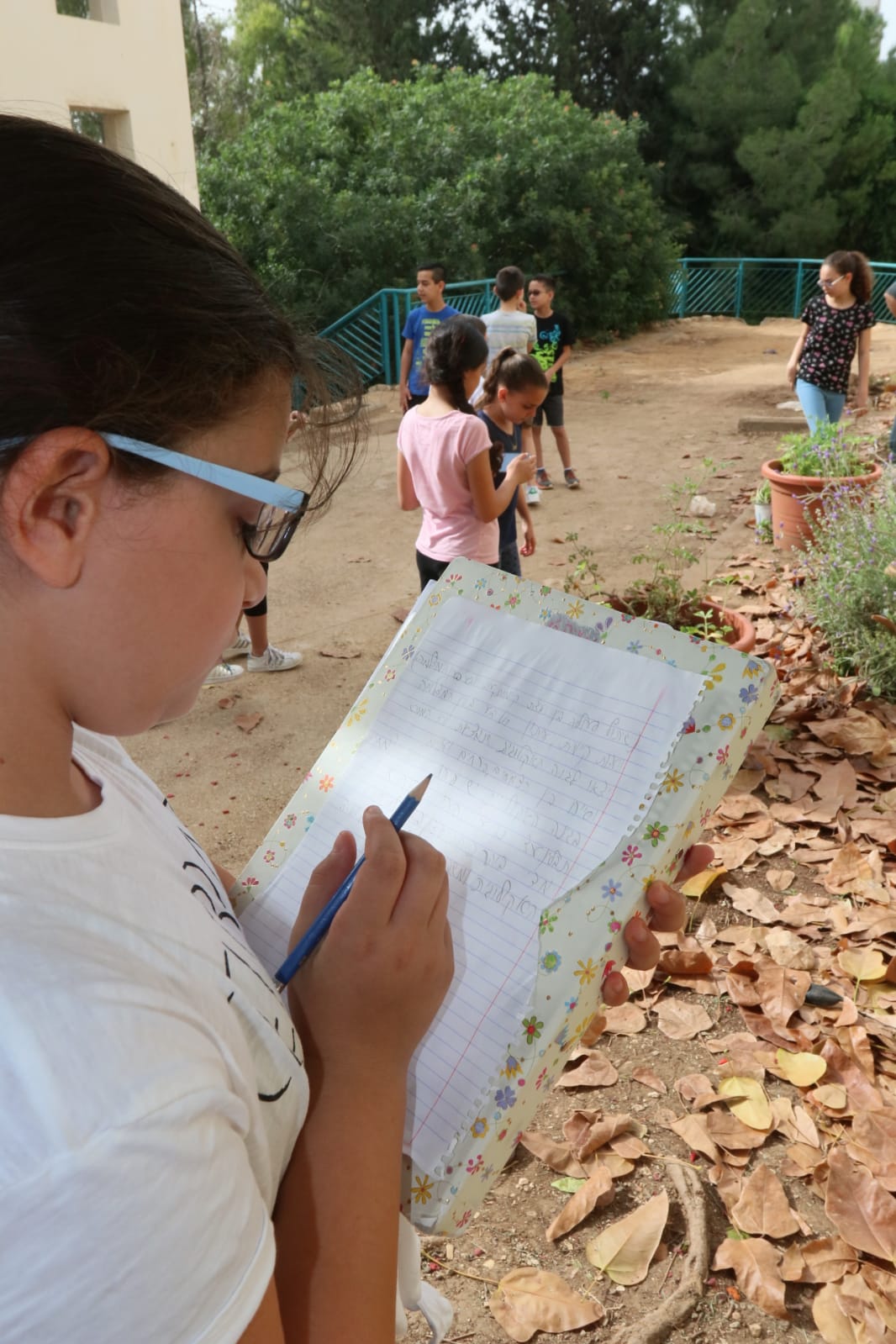 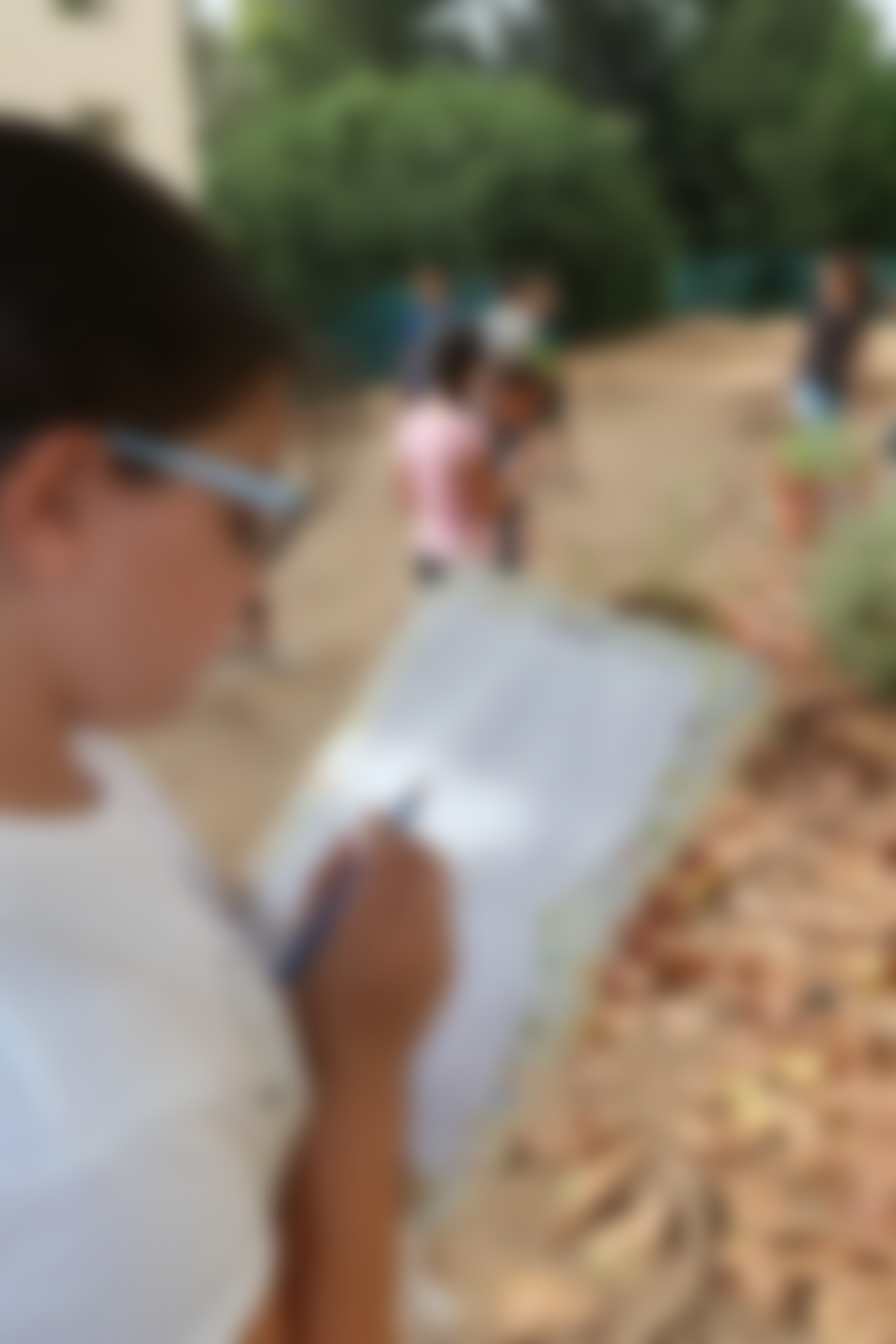 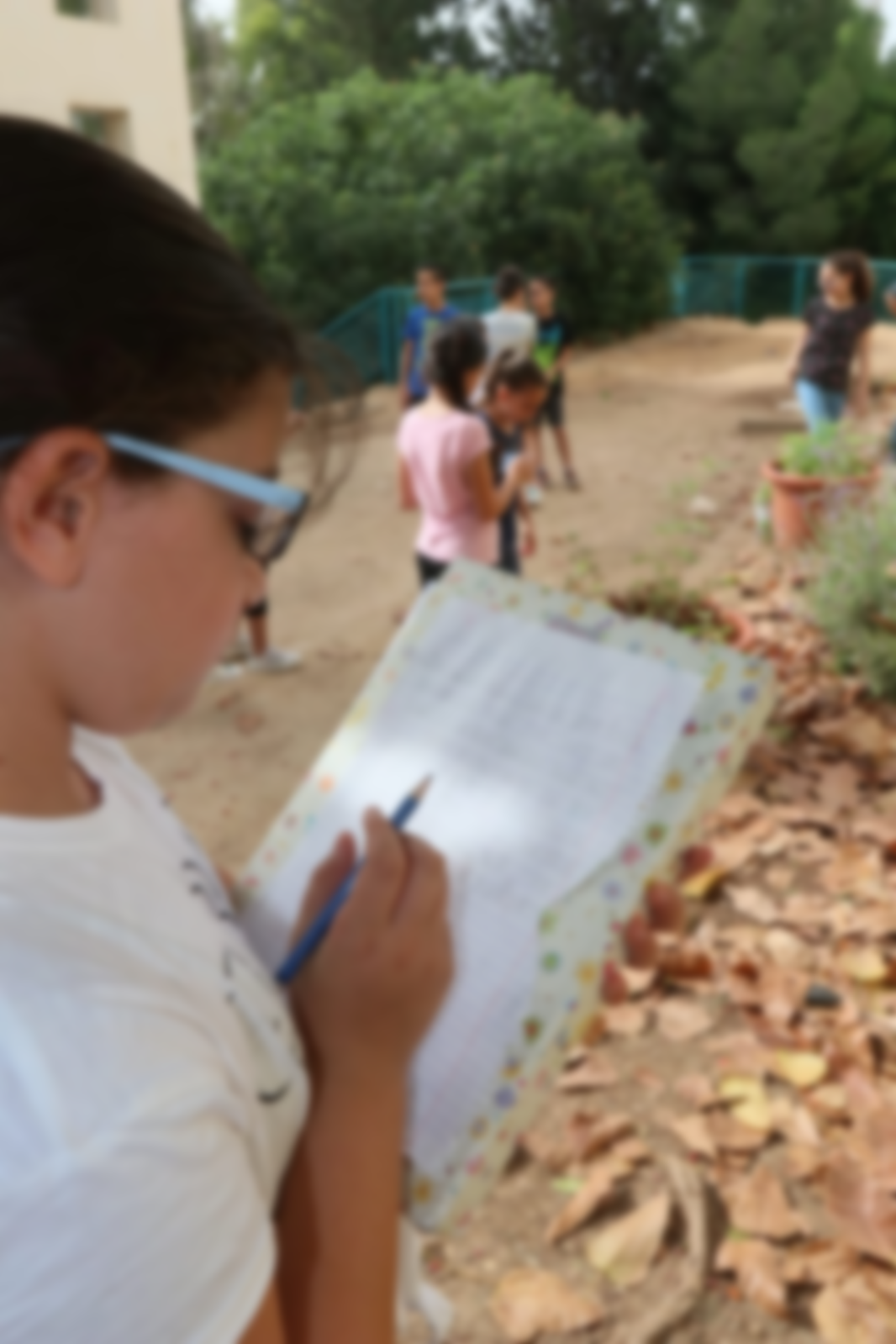 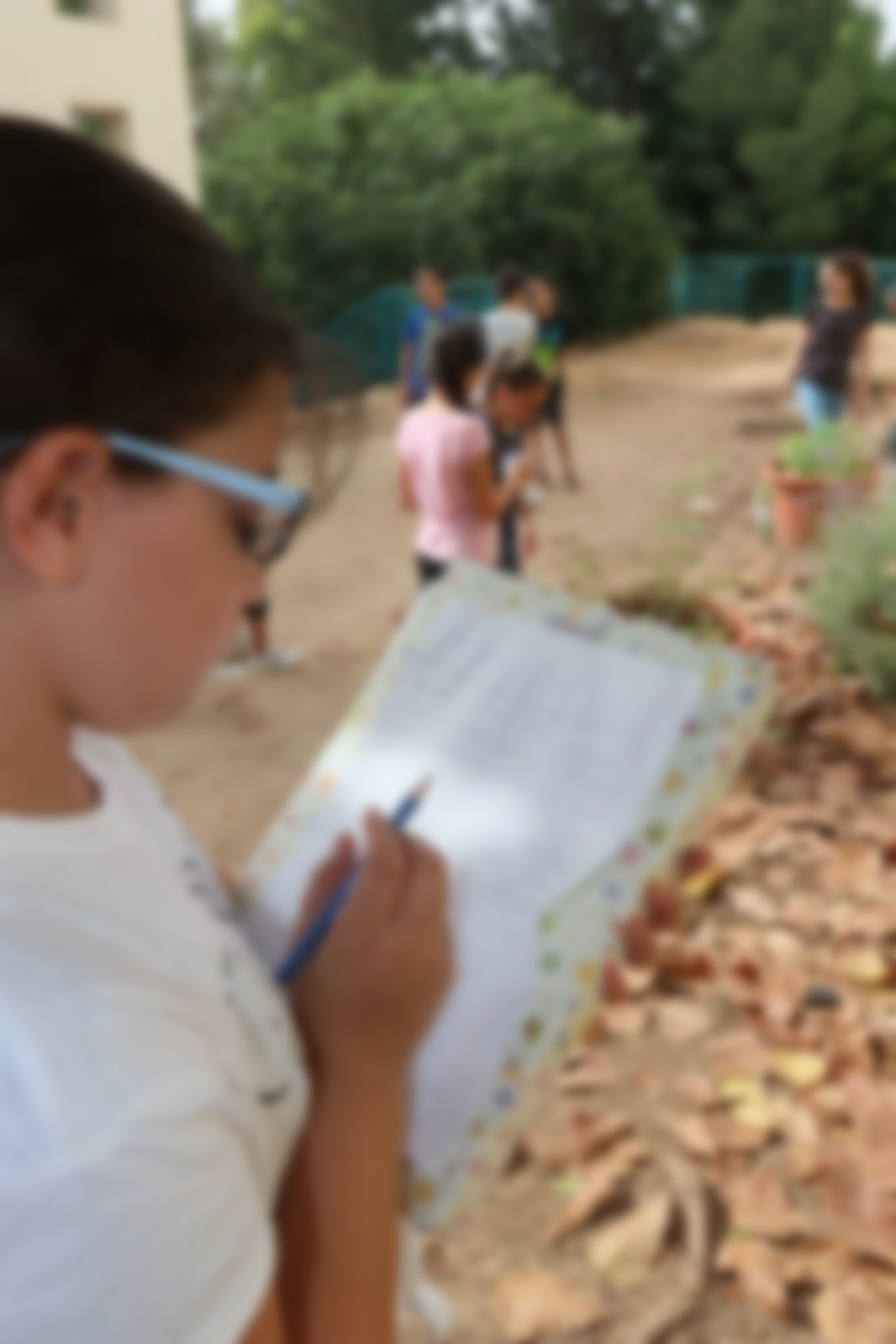 שקט... לומדים
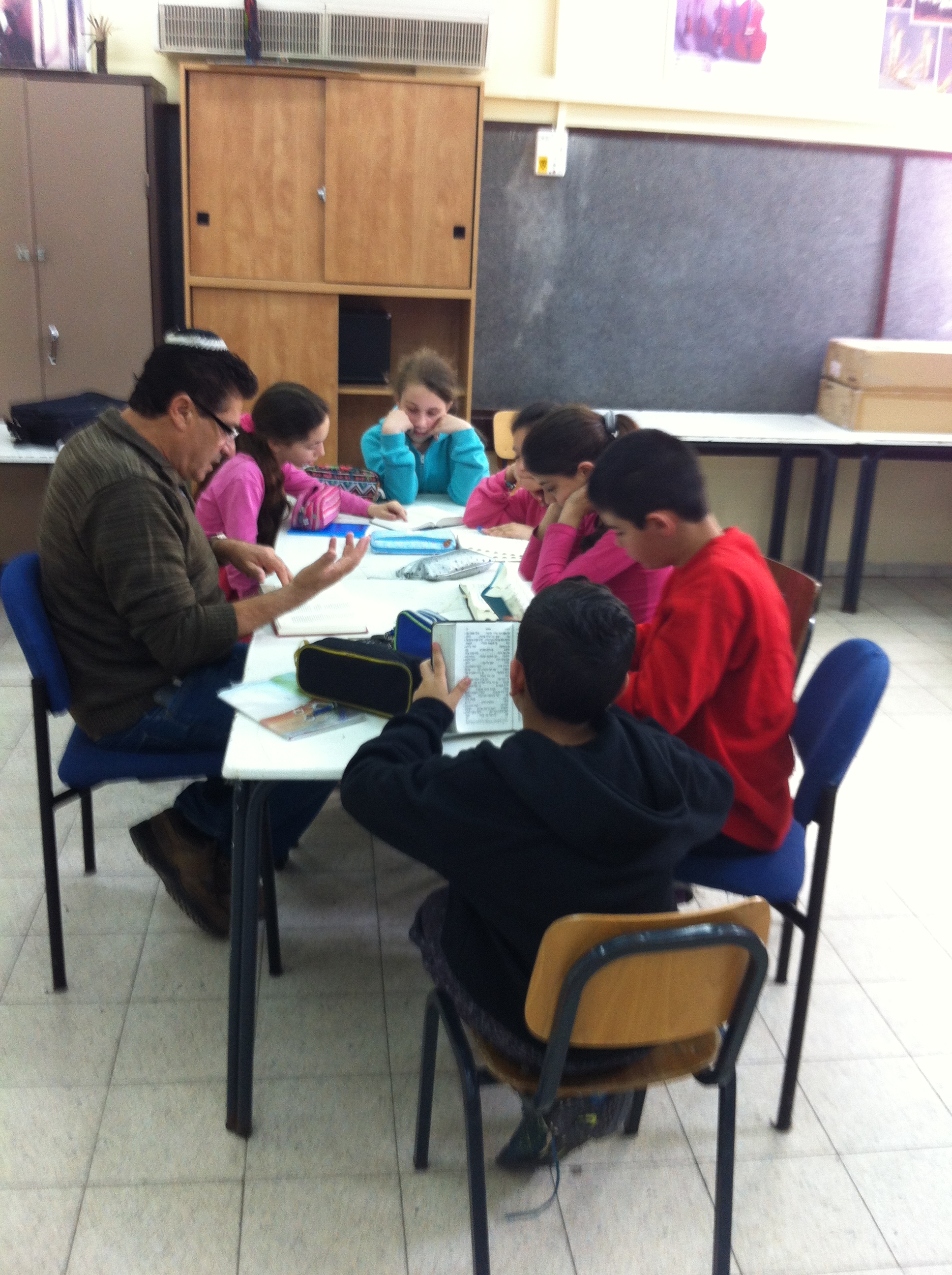 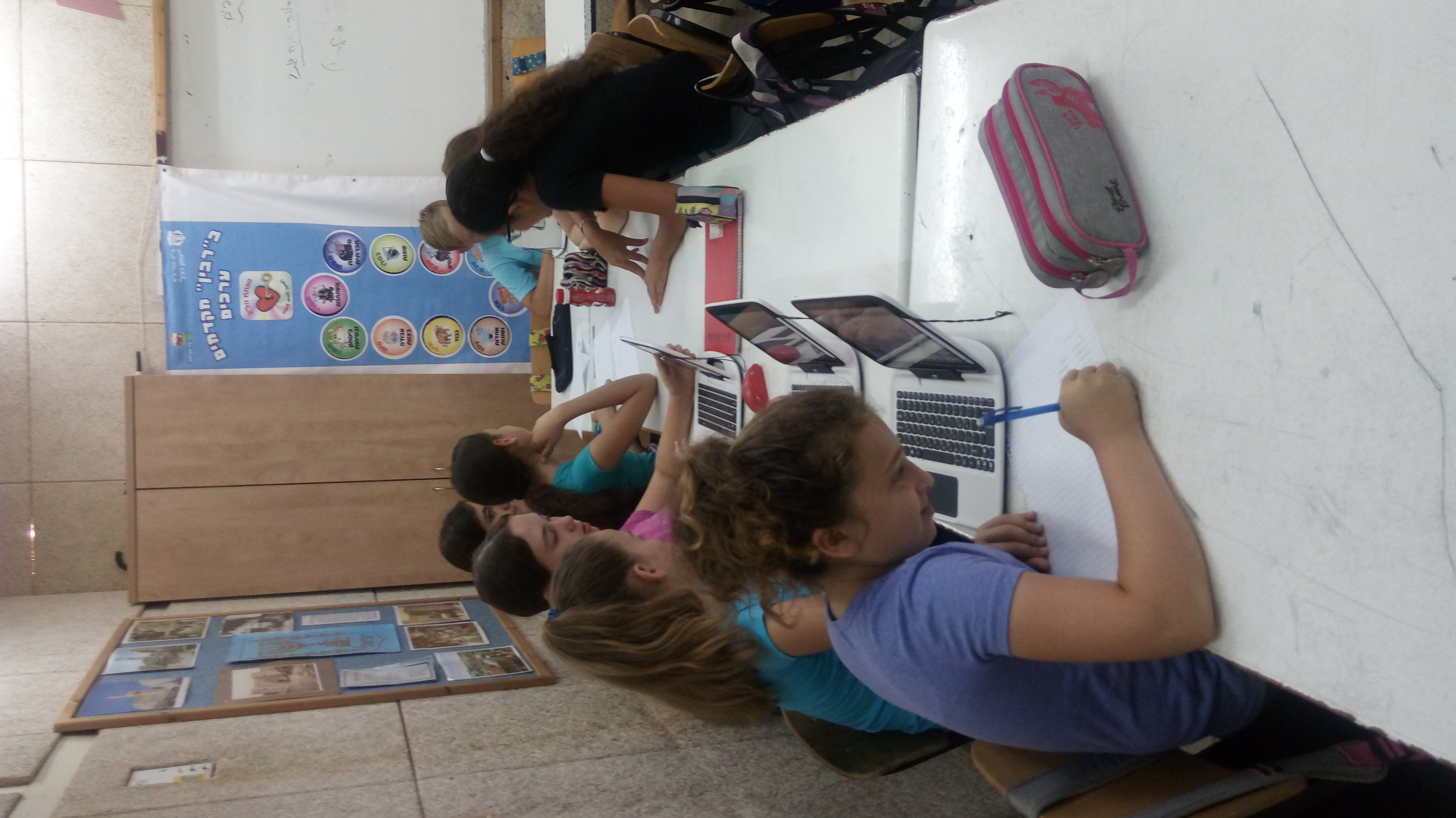 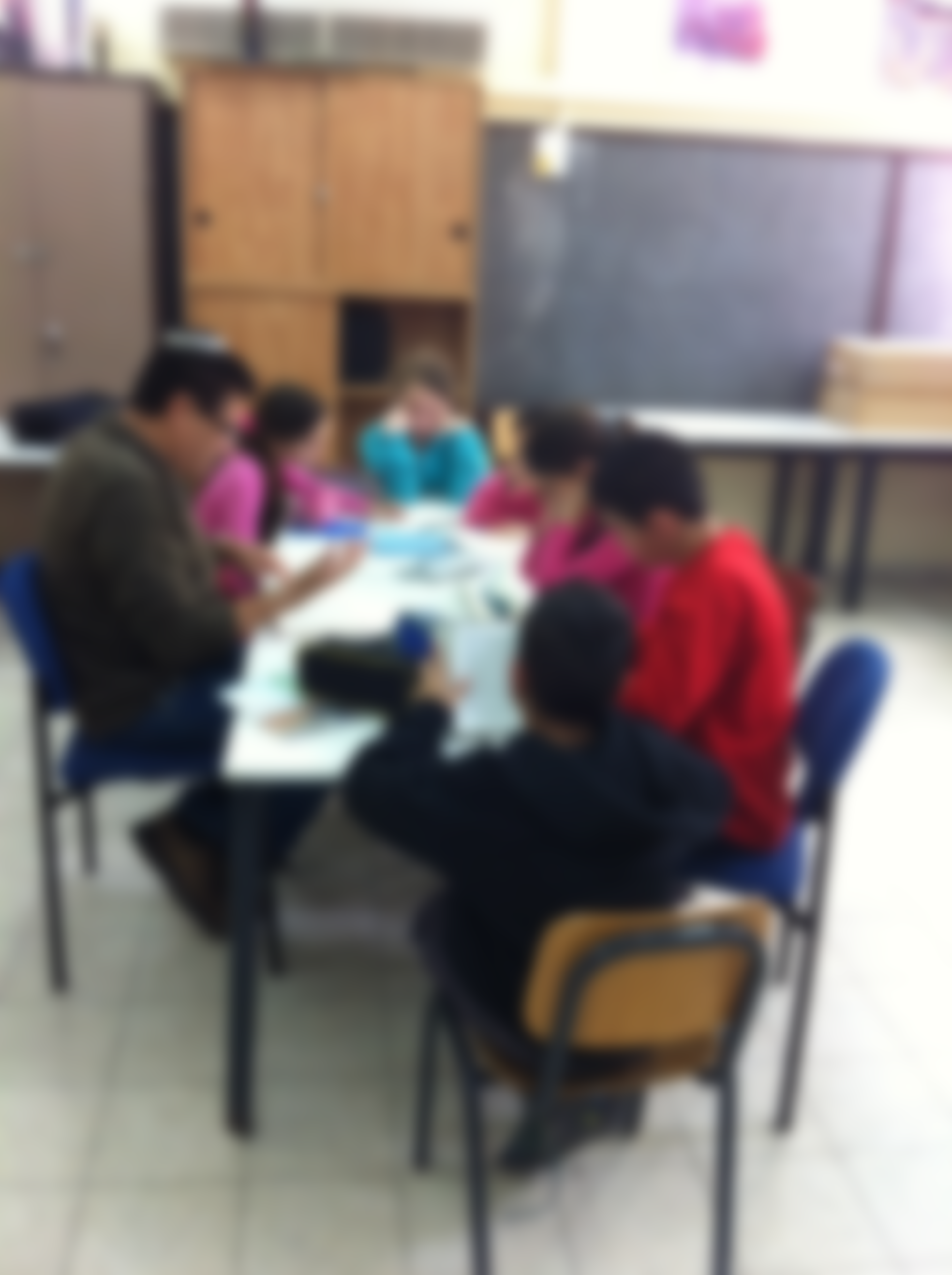 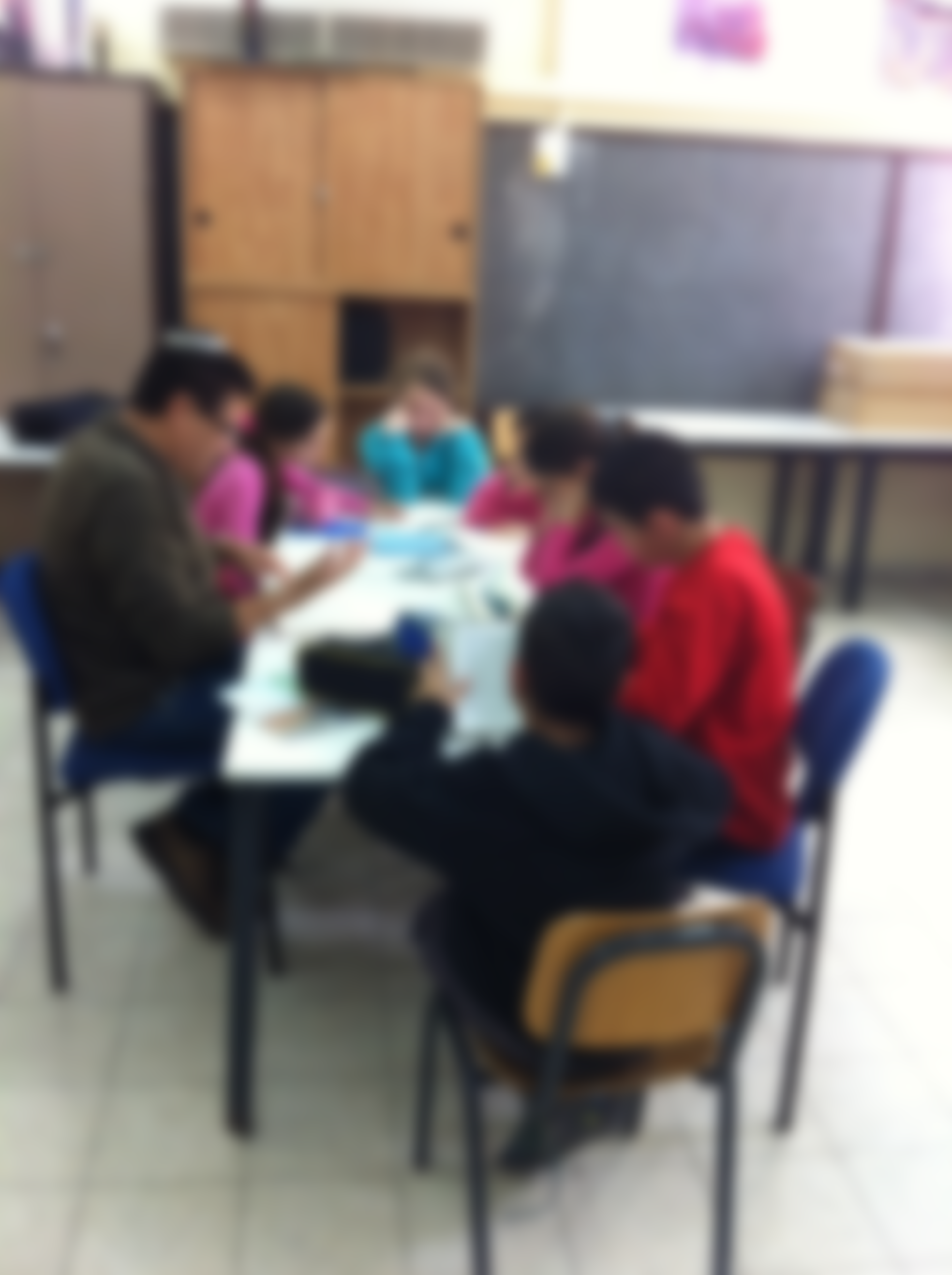 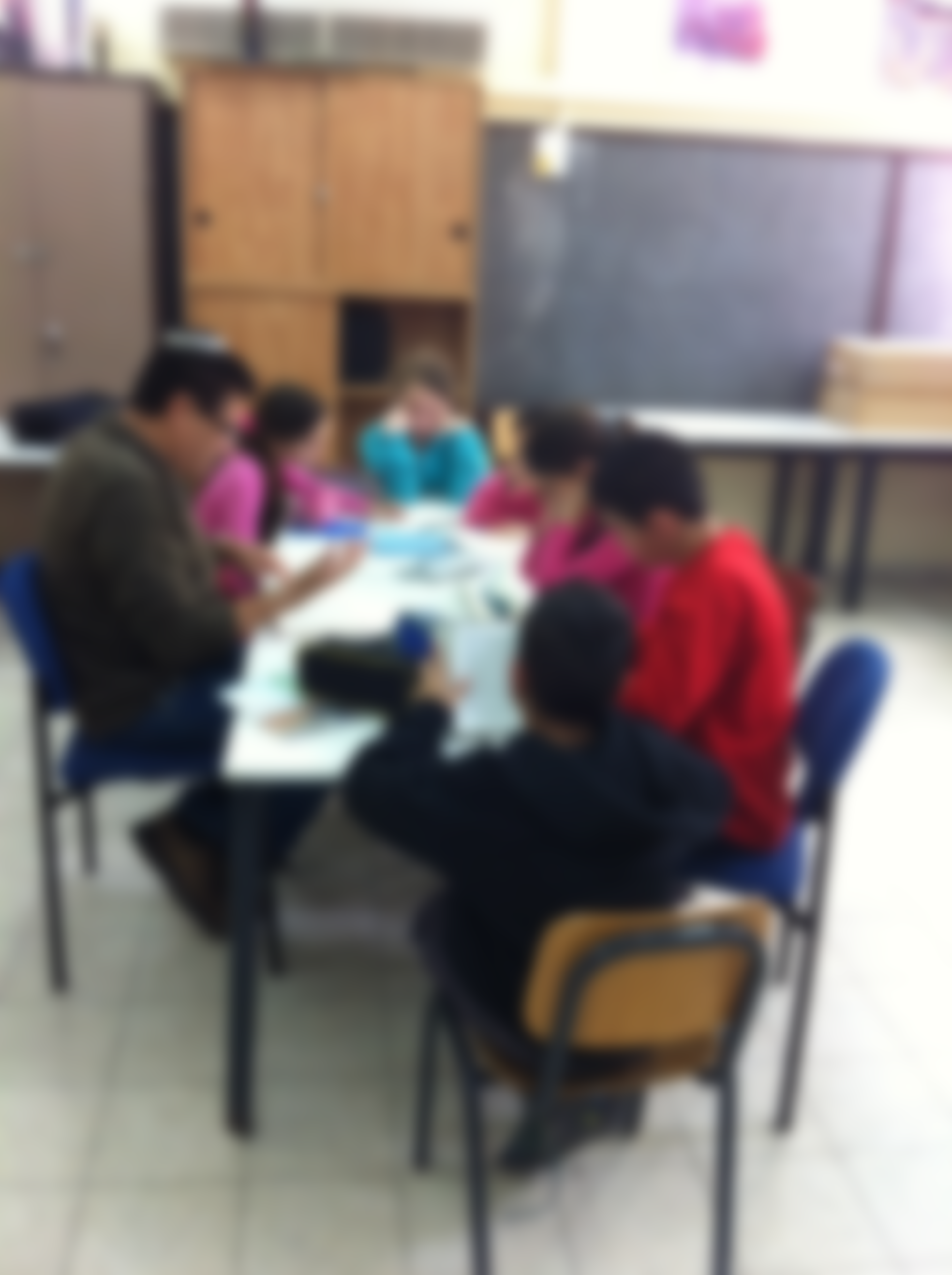 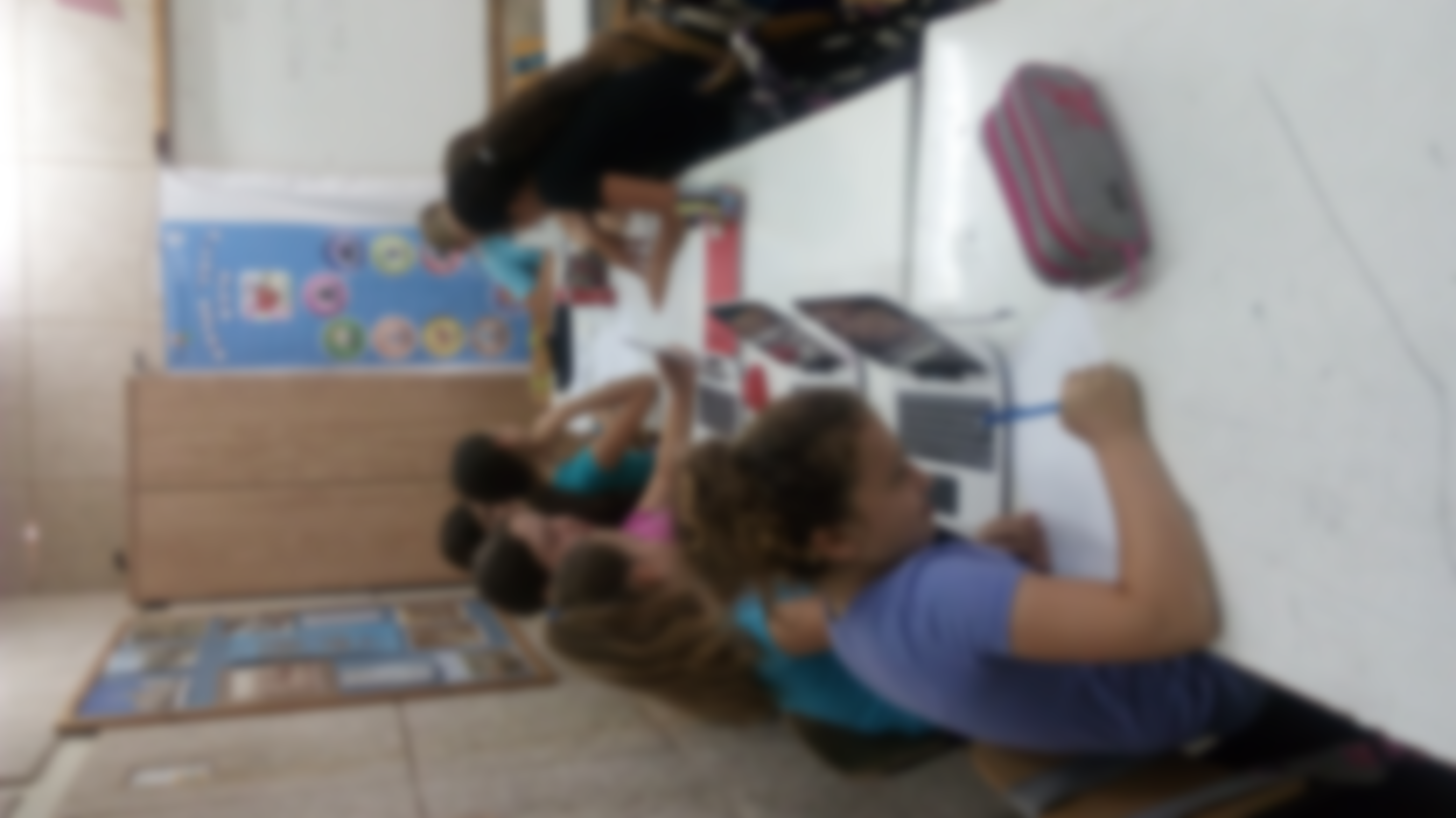 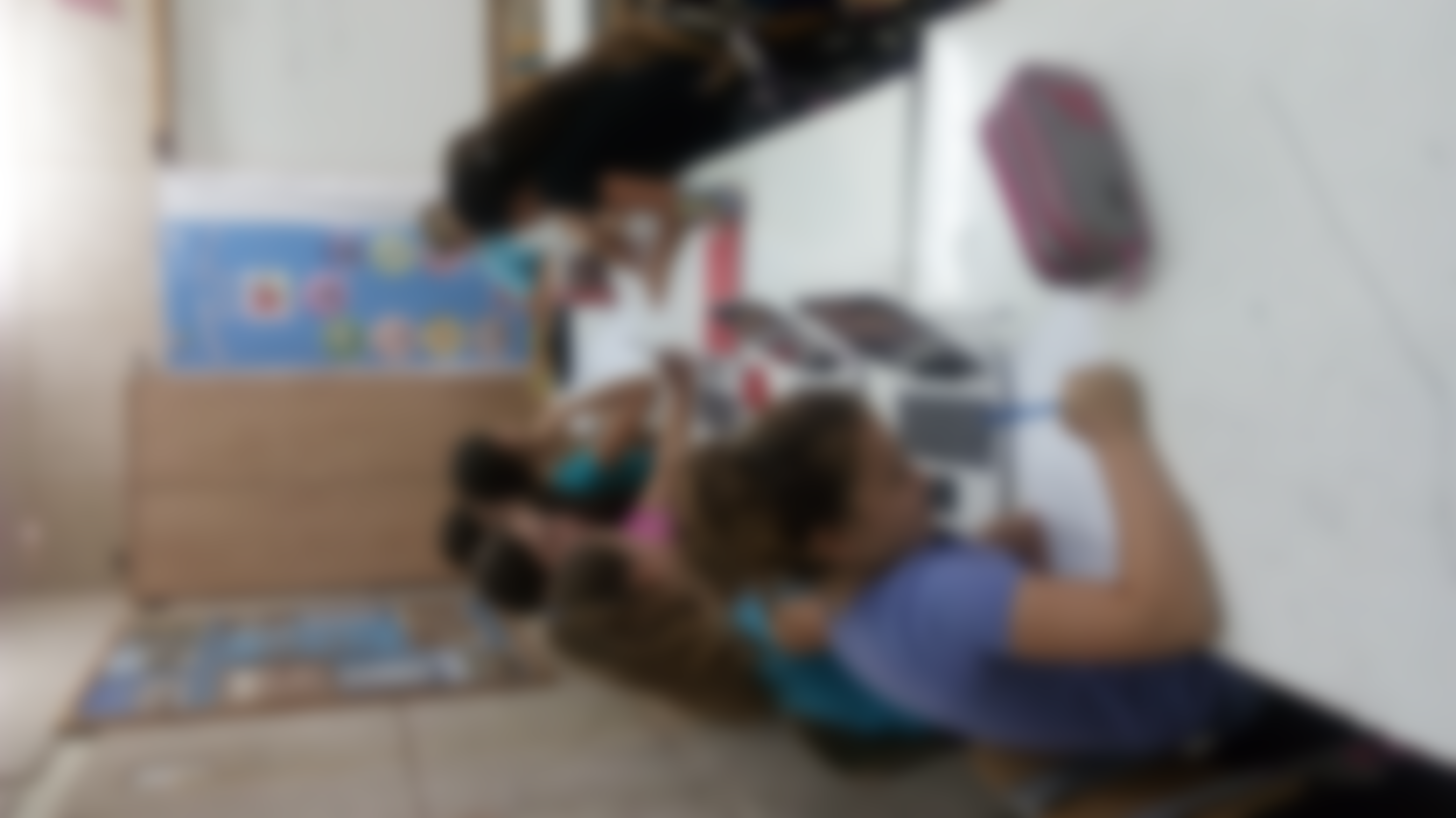 שאלון מסכם
[Speaker Notes: הבנת הנשמע]
שאלון מסכם  - בדיקה
[Speaker Notes: הבנת הנשמע]
תרצו להעמיק בנושאים שבין אדם לחברו?
פעילויות מרתקות מצפות לכם באתר 


www.tarbuty.org.il
הקלידו בלשונית החיפוש:

"אגדת רבי אלעזר והאיש המכוער", "שֶׁבֶת אַחִים
בין ישראל לאוסטרליה" ו- "ריבים קטנים".
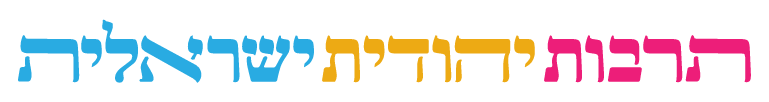